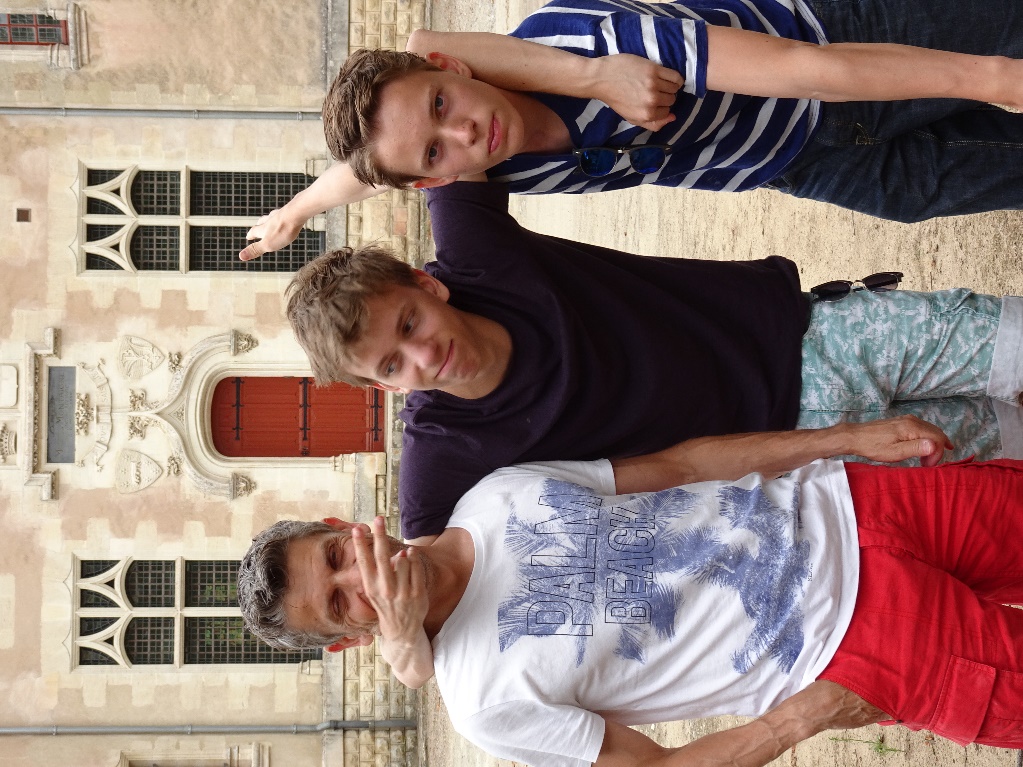 KennismakingsquizQuiz de prise de connaissance
1. Aan wie hebben wij dit feest te danken?    A qui doit-on cette fête?
De belastingdienst/L’administration fiscale.
Bruno
Emilie
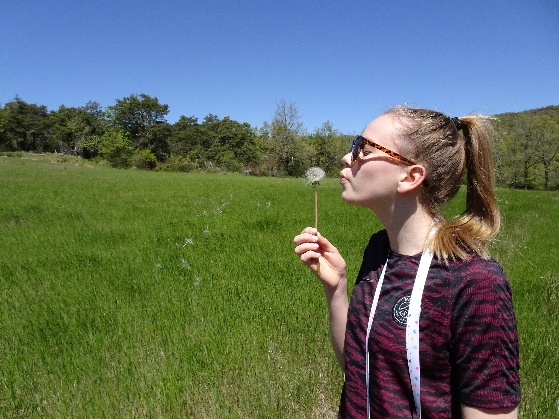 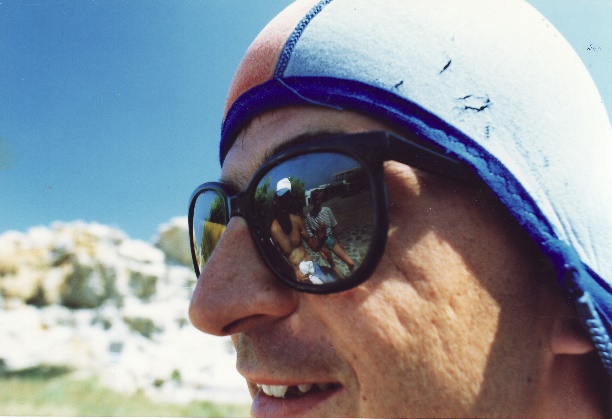 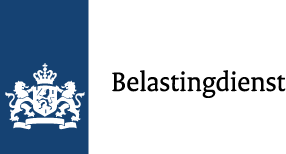 2. Door wat viel Olivier meteen in de smaak bij zijn schoonmoeder?    Que fut apprécié par la belle-mère d'Olivier à son sujet?
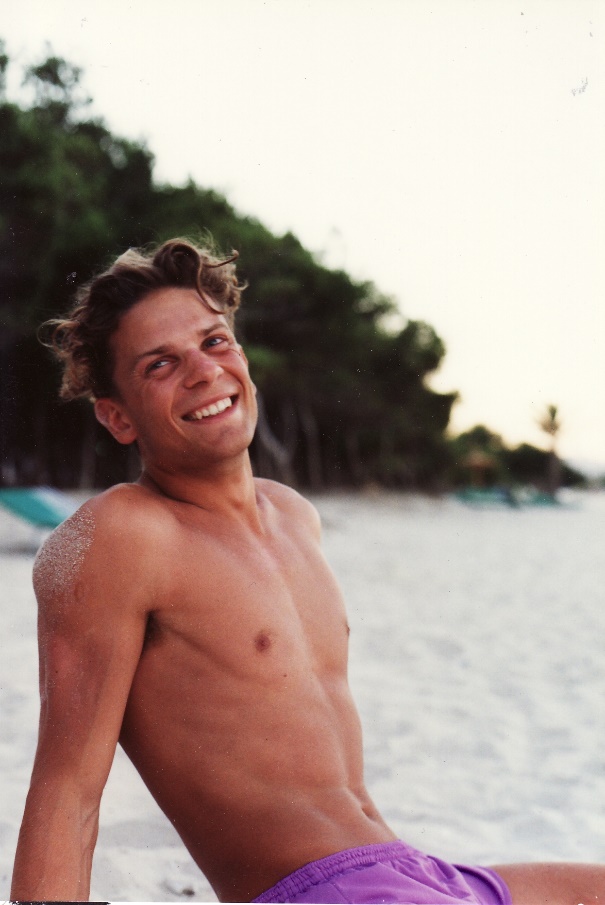 Zijn blonde krullen/Ses boucles blondes
Zijn mooie Franse accent/Son bel accent français
Zijn lieve lach/Son doux sourire
3. Wie brengt de vakantie het liefst slapend door?    Qui préfére passer son temps à dormir pendant ses vacances?
Olivier
Jeroen
Nathan
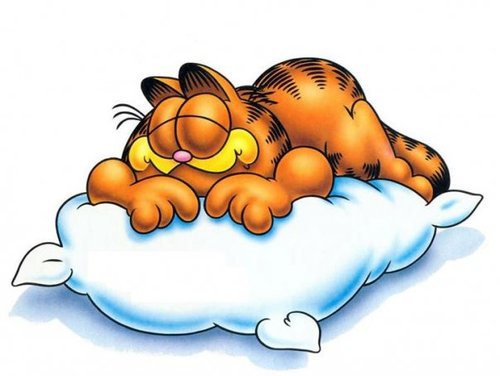 4. Hoe verplaatste Olivier zich in Parijs?    Comment se déplacait Olivier à Paris?
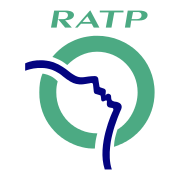 Op de fiets/En vélo
Met de metro/En métro
Op de motor/En moto
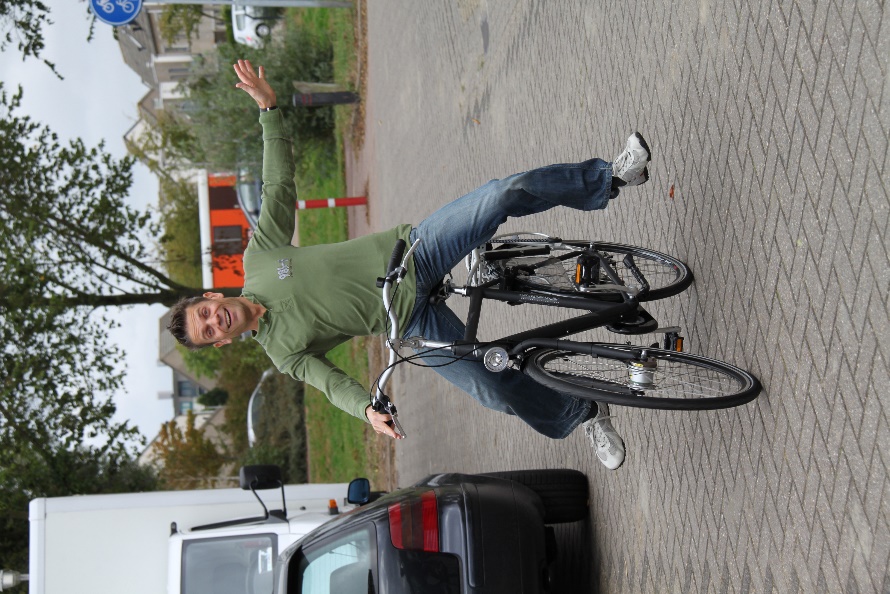 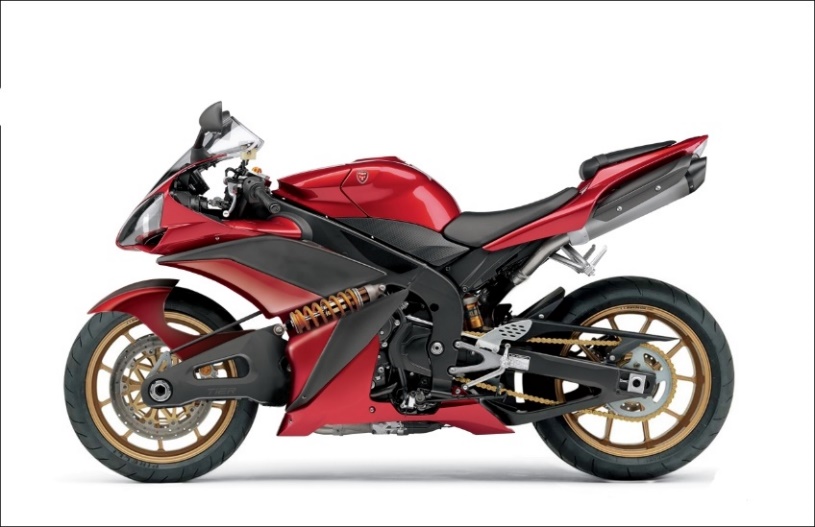 5. Wie heeft er twee keer zijn arm gebroken?    Qui s’est cassé deux fois le bras?
Olivier
Jeroen
Nathan
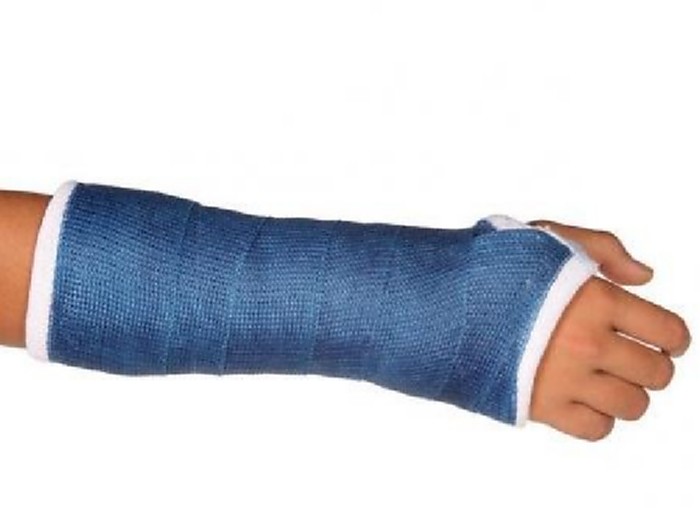 6. Wat vraagt Nathan voor zijn verjaardag?    Que demande Nathan pour son anniversaire?
Oorwarmers/un cache-oreilles
Sokken voor het strand/des chaussettes de plage
Snoep/ des bonbons
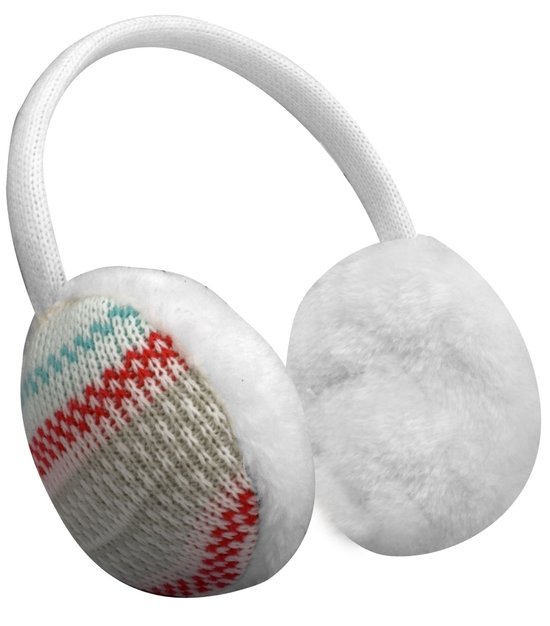 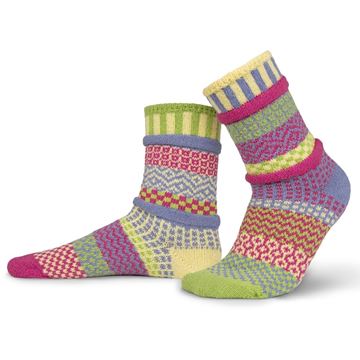 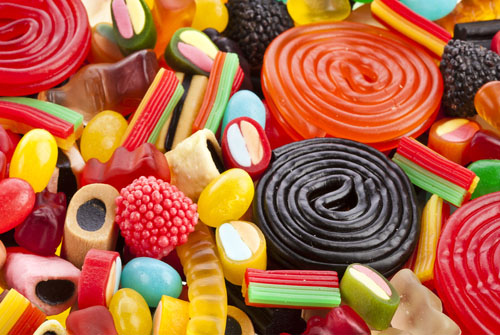 7. Wat deed Olivier in Parijs in zijn vrije tijd?    Que faisait Olivier à Paris pendant son temps libre?
Hij was duikleraar/Il était instructeur de plongée
Hij was uitsmijter/Il était videur
Hij gaf bijles wiskunde/Il donnait des cours privé de mathématiques
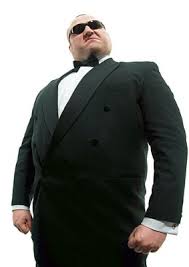 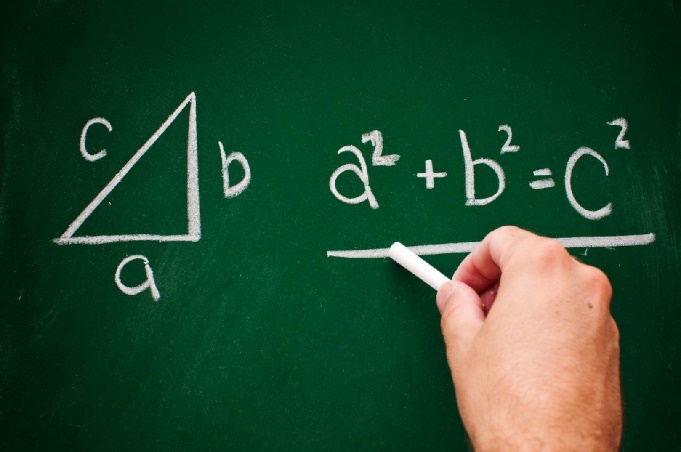 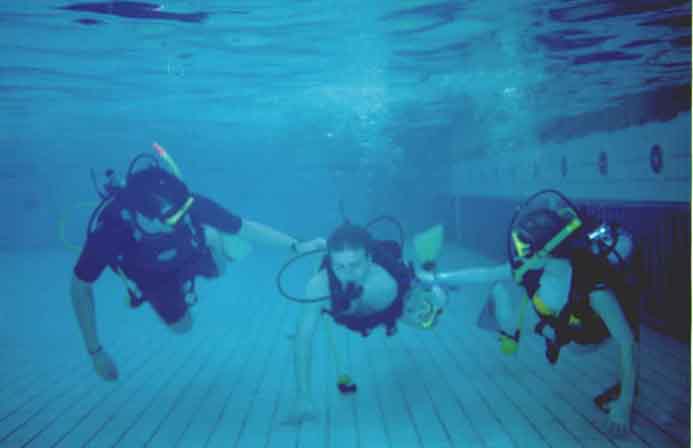 8. Wat ging er mis op de bruiloft?    Qu'est-ce qui a mal tourné au mariage?
De taart viel om/Le gâteau est tombé
De fotograaf kwam niet opdagen/Le photographe n’est pas venu
Olivier kon de ringen niet vinden/
     Oliver n'a pas pu trouver les anneaux
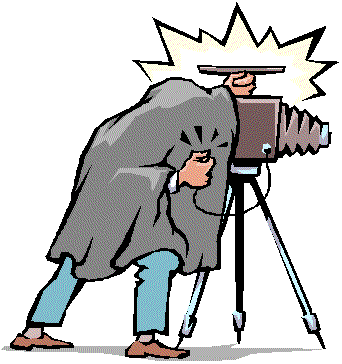 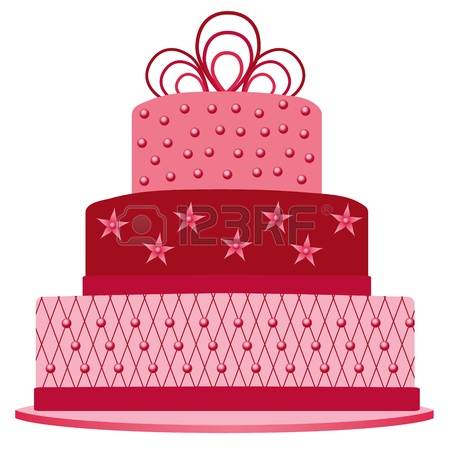 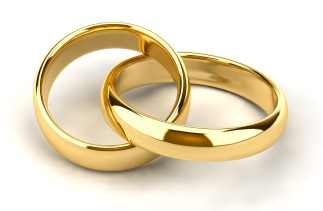 9. Wat is de langste afstand die Olivier heeft gelopen?    Quelle est la distance la plus longue qu'Olivier a couru?
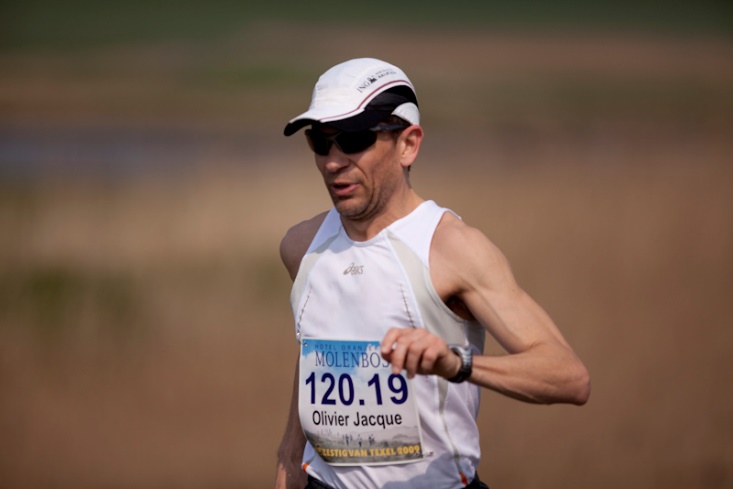 160 km
120 km
150 km
10. Van wie is dit antwoord na een sprintwedstijd: ‘Goed hoor, ik ben laatste.’     De qui vient la réponse à la question de savoir comment un sprint   s’etait déroulé « Très bien, je suis arrivé dernier
Nathan
Jeroen
Olivier
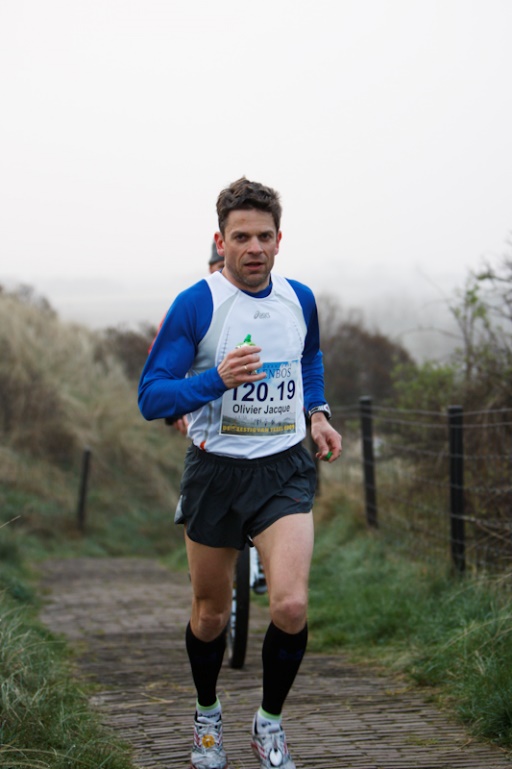 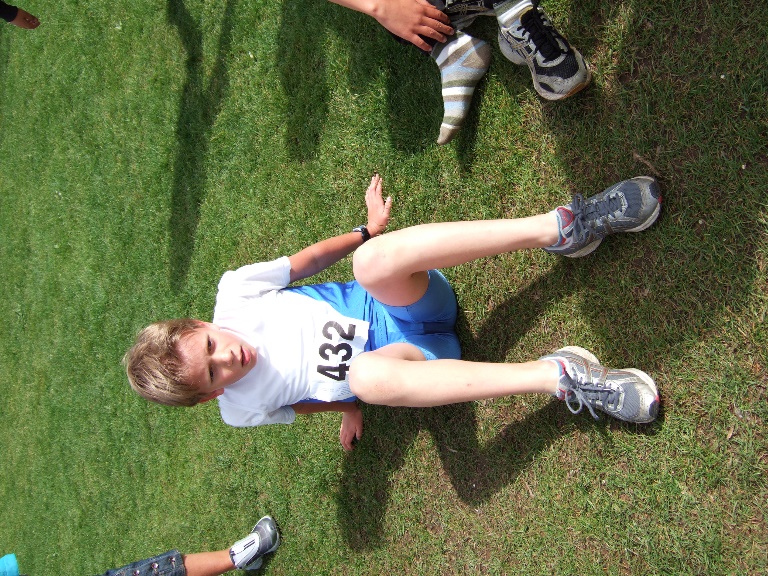 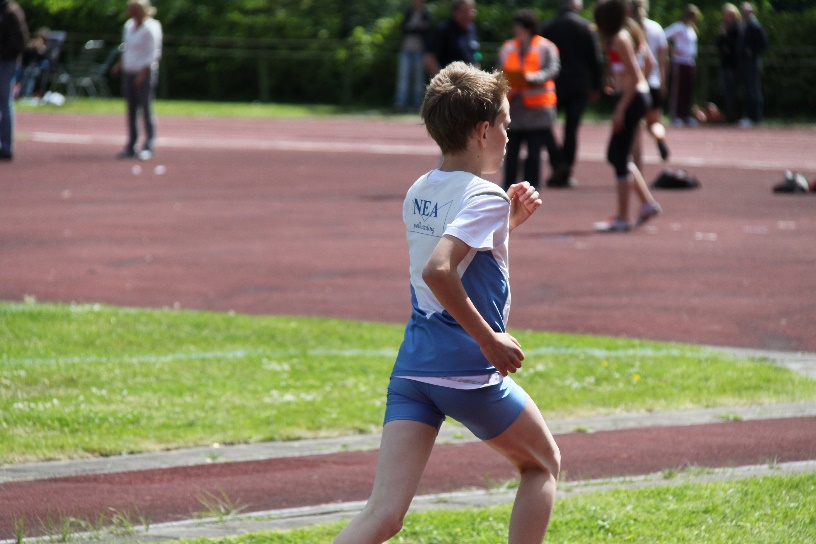 11. Welke race heeft Olivier niet gelopen?      Quelle course n'a pas couru Olivier?
Roparun
Marathon van New York
Marathon van Brussel
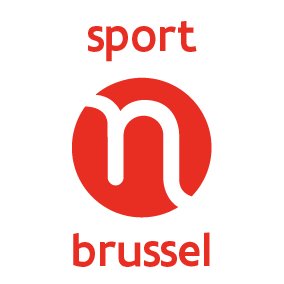 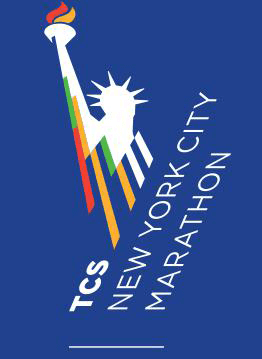 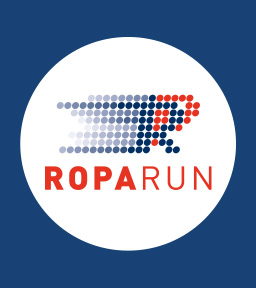 12. Wanneer vluchten wij het huis uit?      Quand fuyons nous la maison?
Als Olivier gaat klussen/Quand Olivier fait du bricolage
Als Olivier last van zijn maag heeft/ Quand Olivier a des problèmes d'estomac
Als Olivier zijn favoriete muziek draait/Quand Olivier met sa musique préférée
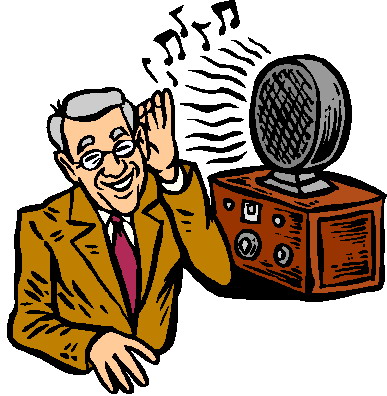 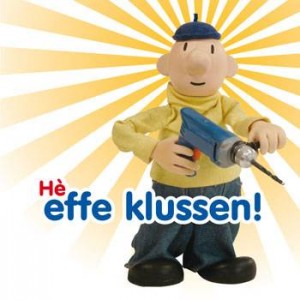 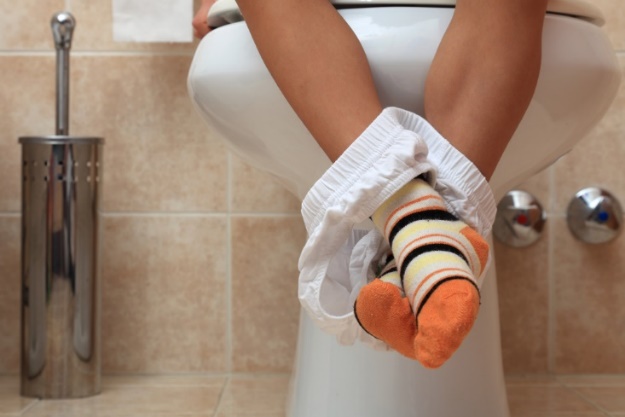 13. Wie is er heel goed gelovig?      Qui est vraiment crédule?
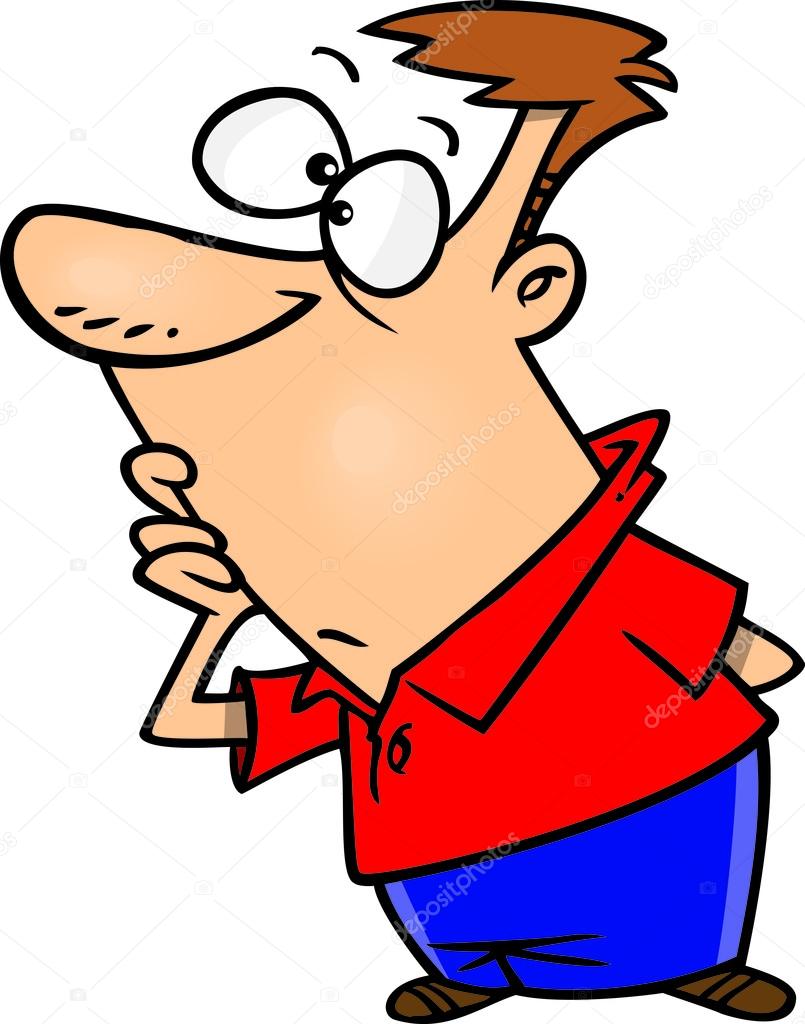 Nathan 
Jeroen
Olivier
14. Hoe wordt Nathan ook wel genoemd?      Comment appelle-t-on aussi Nathan?
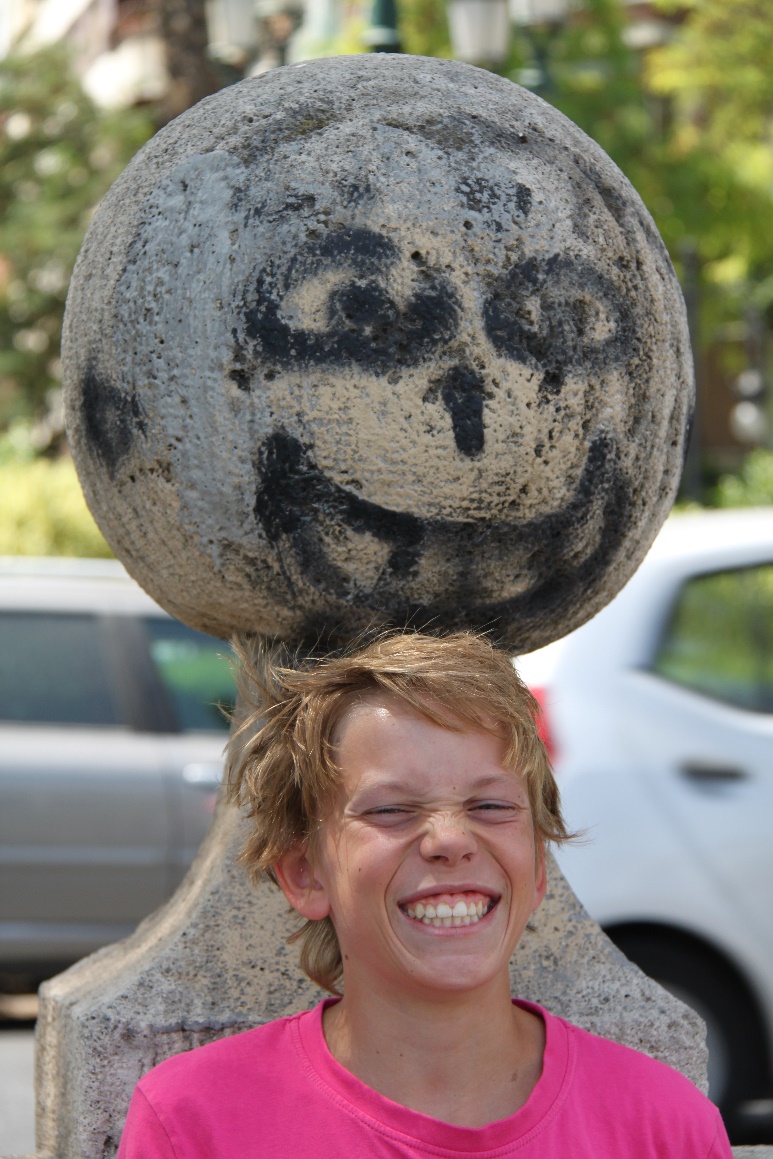 Naat 
Natie 
Wormpje
15. Wie weet het altijd beter?      Qui sait toujours mieux que les autres?
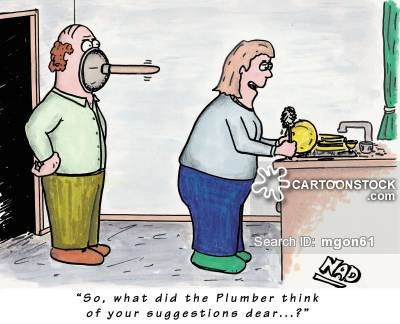 Olivier
Nathan
Jeroen
16. Wie doet er graag elke dag iets anders op vakantie?      Qui veut du changement chaque jours en vacances?
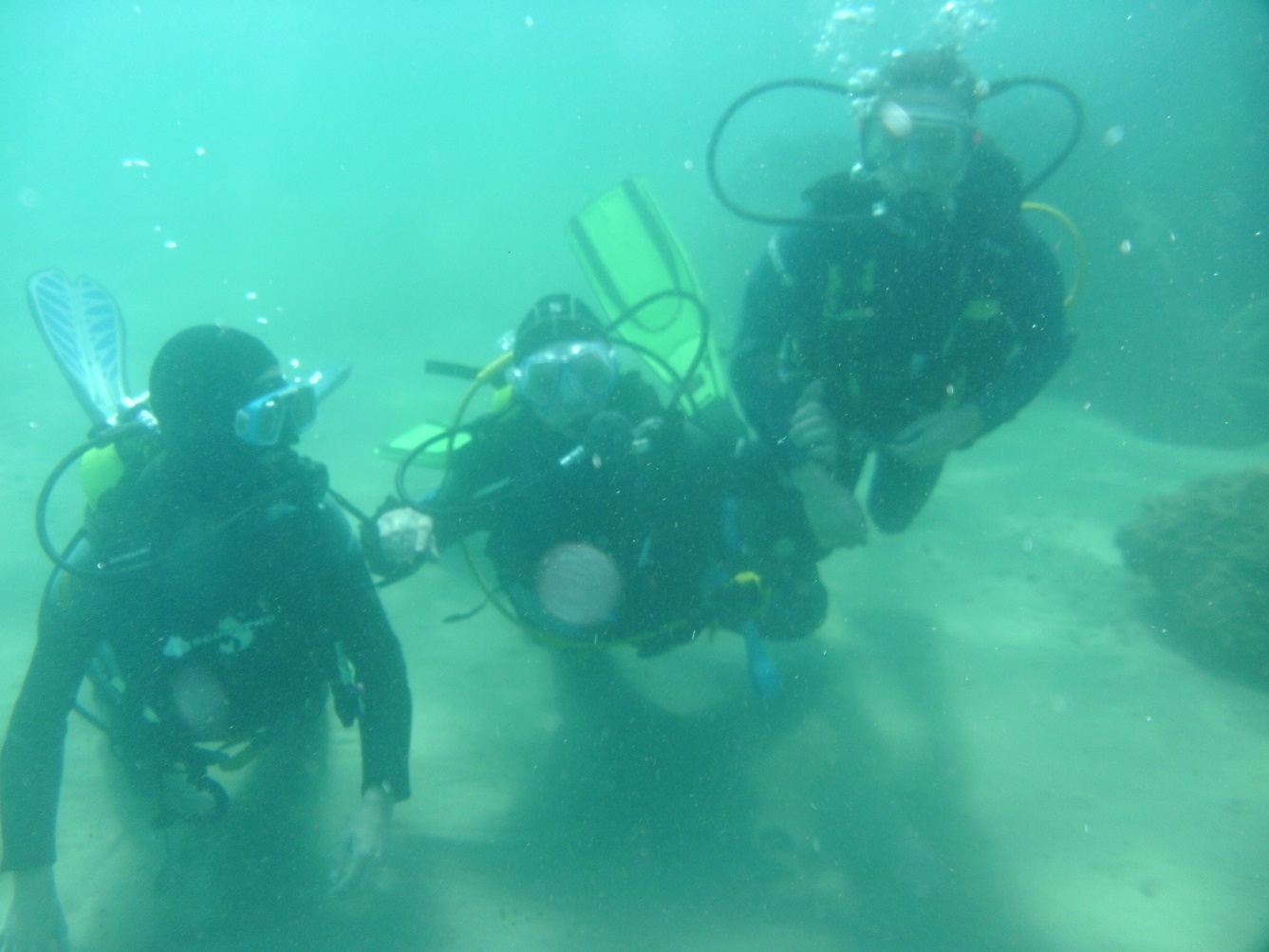 Jeroen
Olivier
Nathan
17. Wie denkt altijd dat hij alle tijd heeft?      Qui pense toujours qu'il a tout son temps?
Jeroen
Olivier 
Nathan
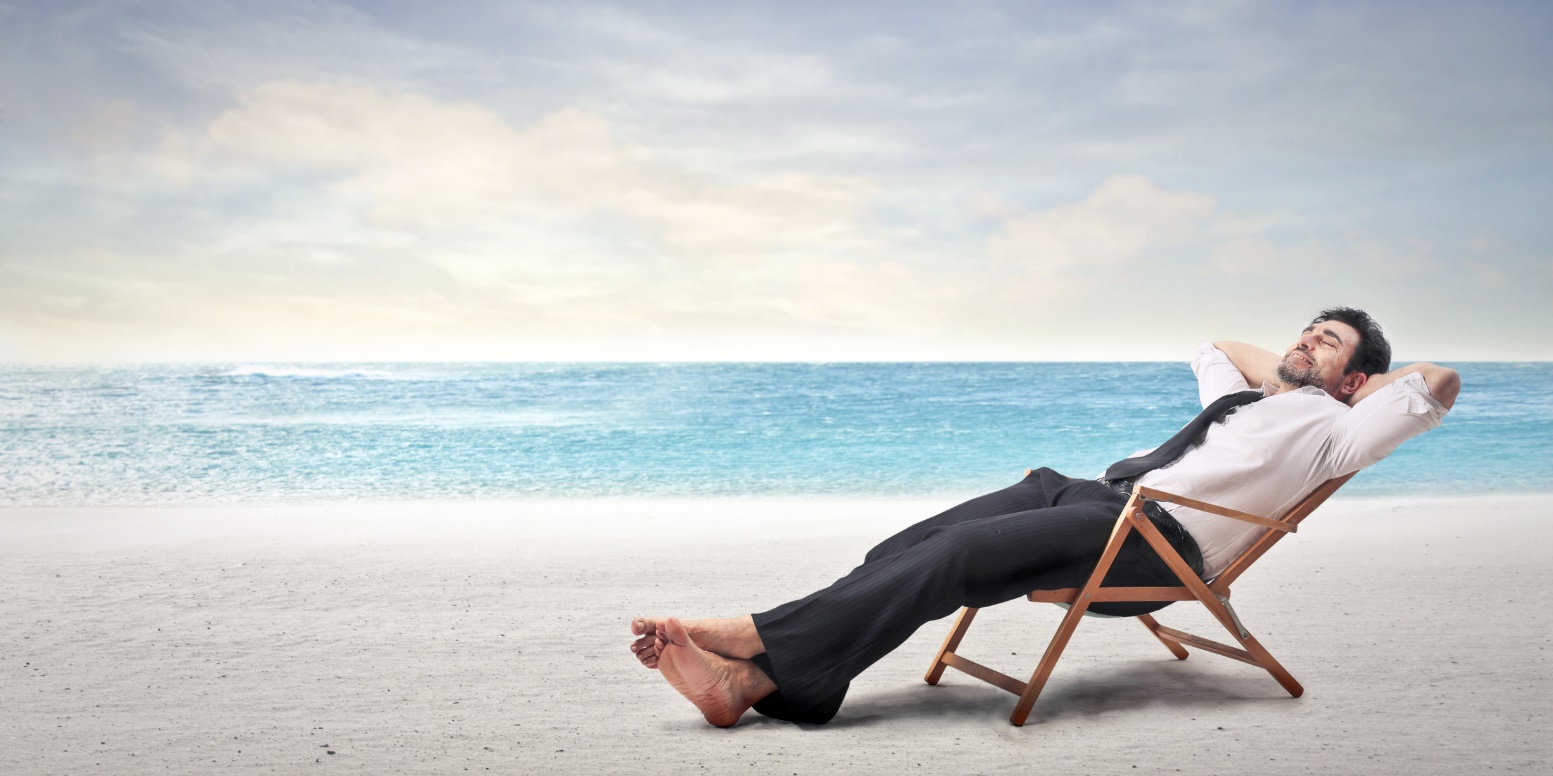 18. Welke sport heeft Olivier nooit beoefend?      Quel sport n'a jamais essayé Olivier?
Kunstschaatsen/patinage artistique
Paardrijden/l´équitation
Waterpolo
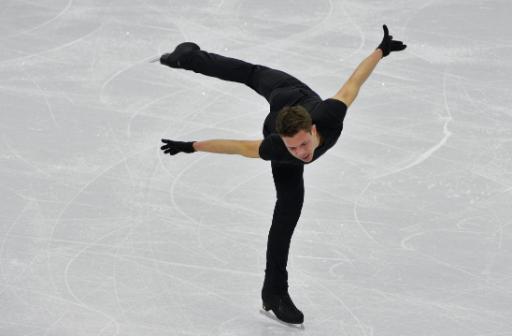 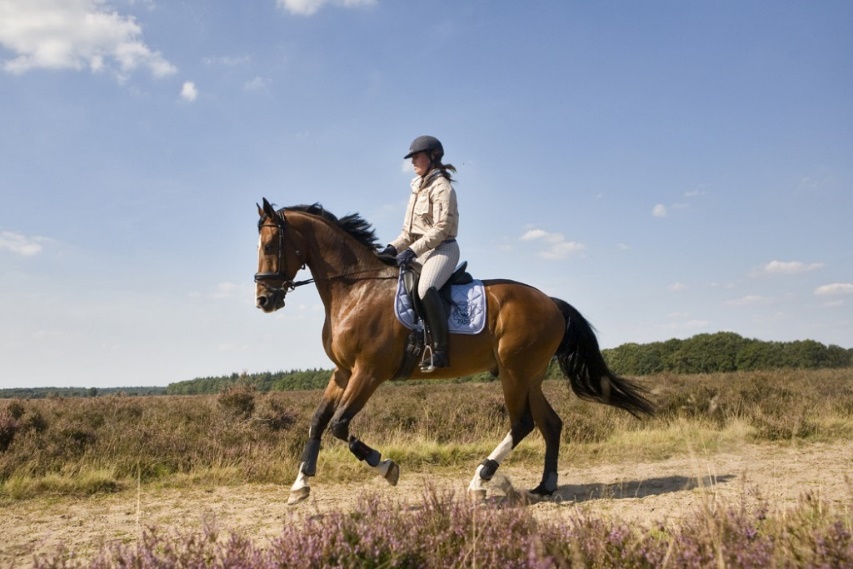 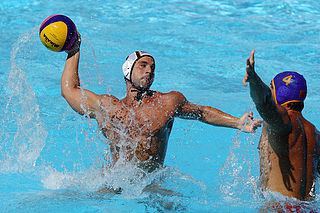 19. Wie heeft er op judo gezeten?      Qui a fait du judo?
Jeroen
Nathan
Olivier
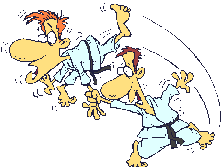 20. Wie houdt er van lezen?      Qui aime lire?
Jeroen
Olivier
Nathan
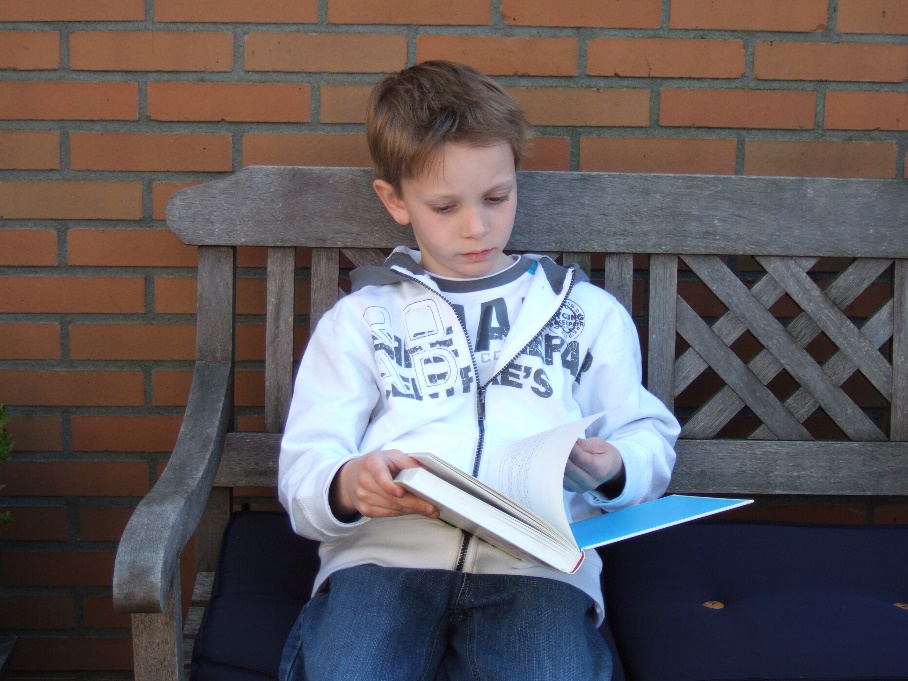 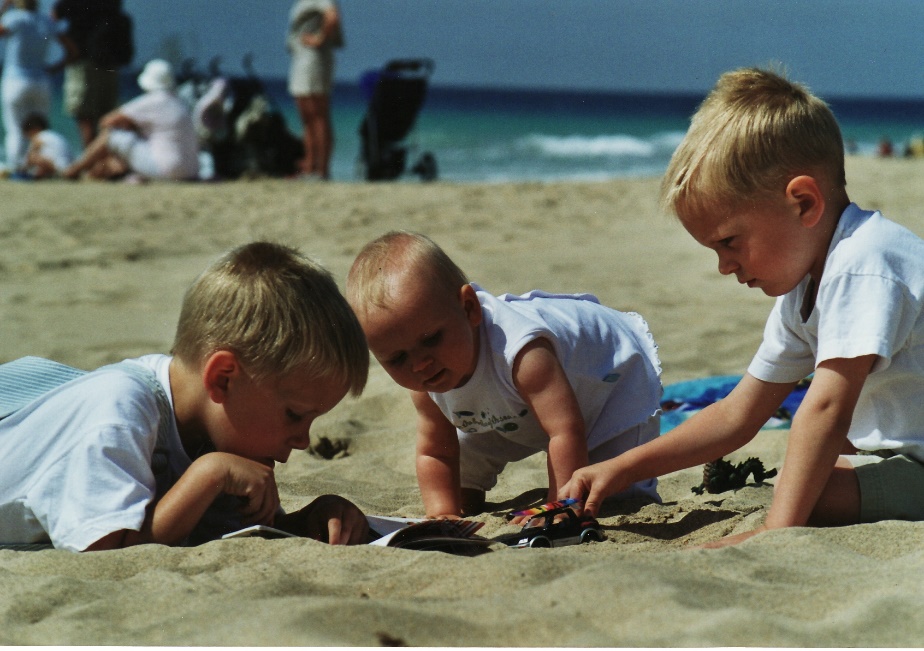 21. Wie is er altijd als laatste uit bed       Qui est toujours le dernier à sortir du lit?
Olivier 
Jeroen 
Nathan
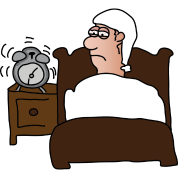 22. Voor wie is de politie thuis aan de deur geweest?      Pour qui la police est-elle venue à la porte?
Olivier
Jeroen
Nathan
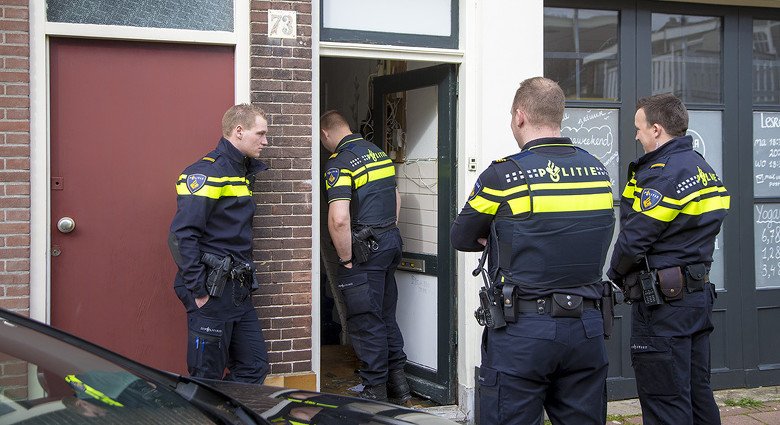 23. Waar woont Jeroen nu?      Où vit Jeroen maintenant?
Rotterdam
Delft
Leiden
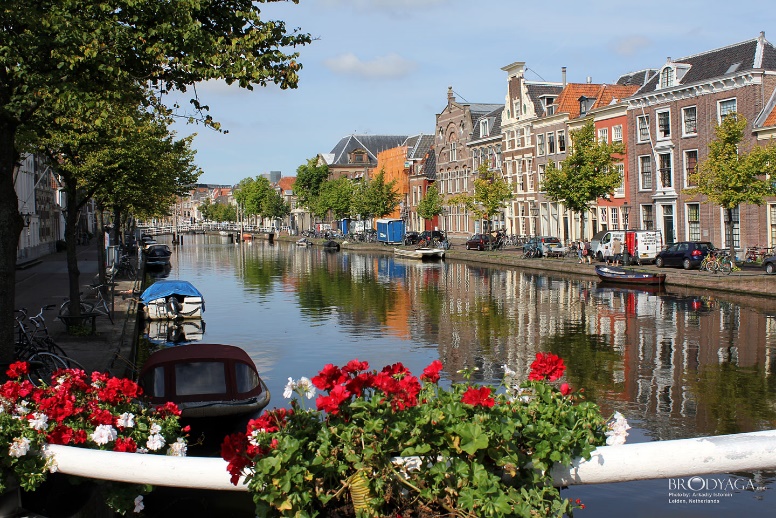 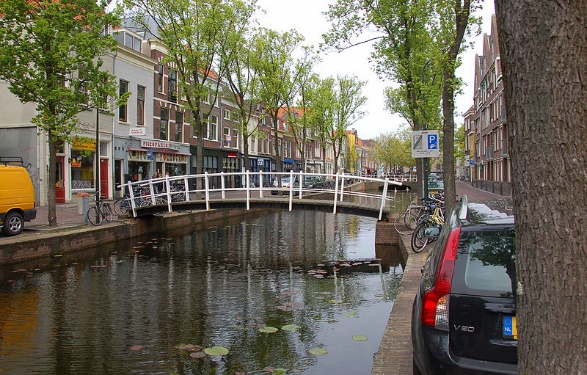 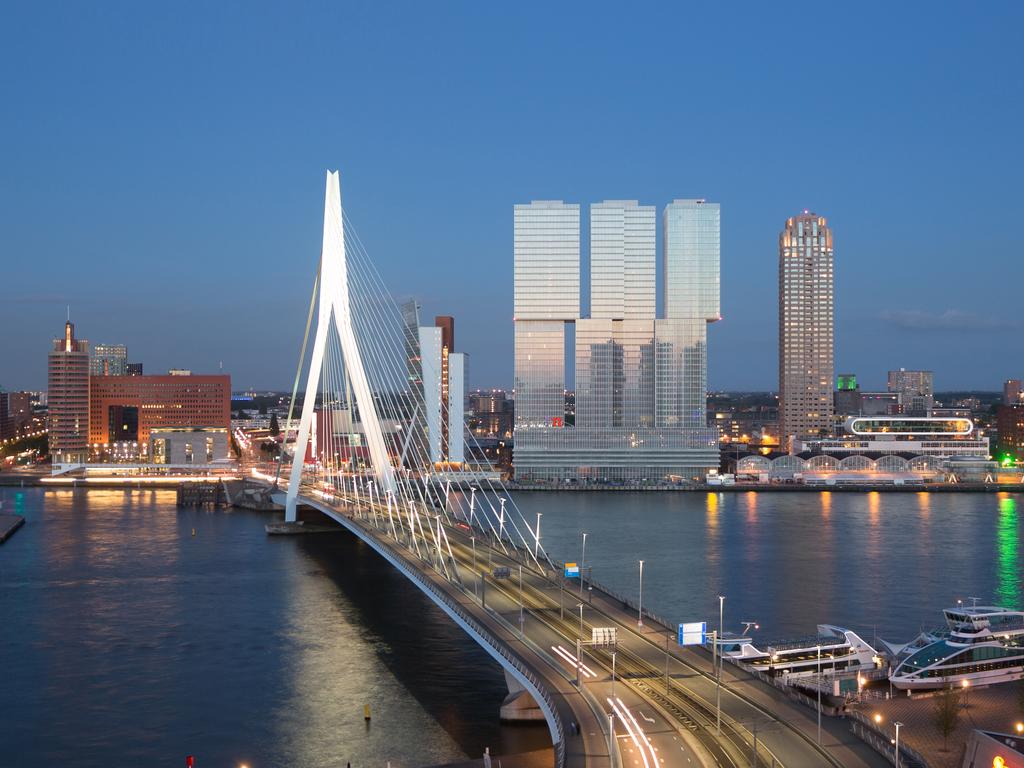 24. Wie heeft er geduld genoeg om te vissen?      Qui a assez de patience pour pêcher?
Nathan
Olivier
Jeroen
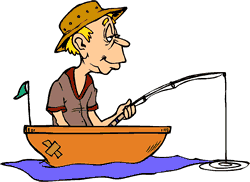 25. Welke studie doet Jeroen?      Quelles études fait Jeroen?
Medische wetenschappen – Sciences medical
Nano biologie
Neuro biologie
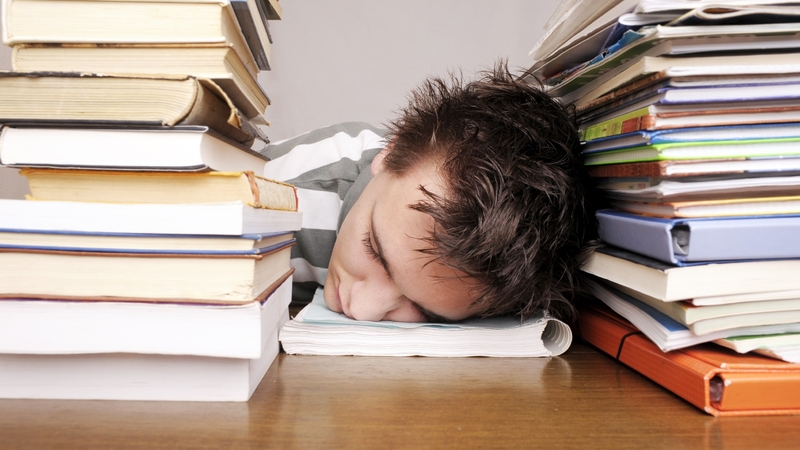 26. Alle drie de mannen zijn in Zuid-Afrika geweest. Wat deed Jeroen daar?      Les trois hommes sont allés en Afrique du Sud. Qu’a fait Jeroen là-bas?
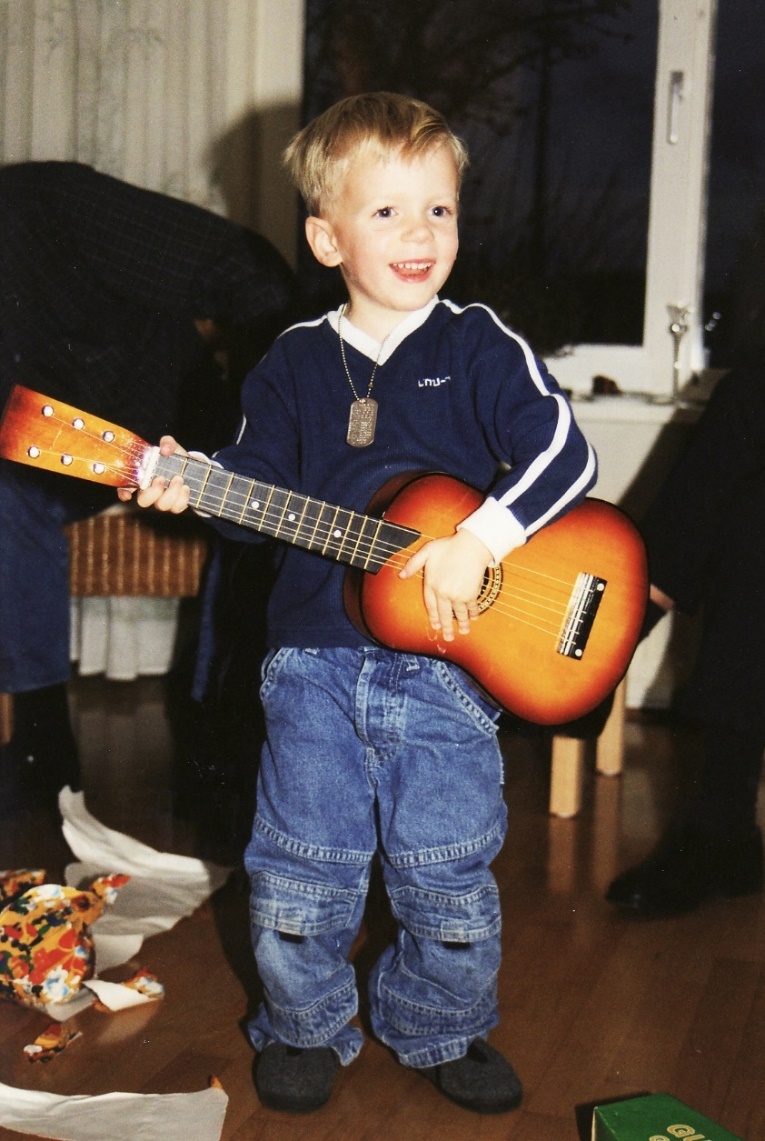 Marathon lopen/ courir un marathon
Feesten / faire la fête
C. Vrijwilligerswerk/du bénévolat
Antwoorden
Réponses
1. Aan wie hebben wij dit feest te danken?    A qui doit-on cette fête?
B. Bruno
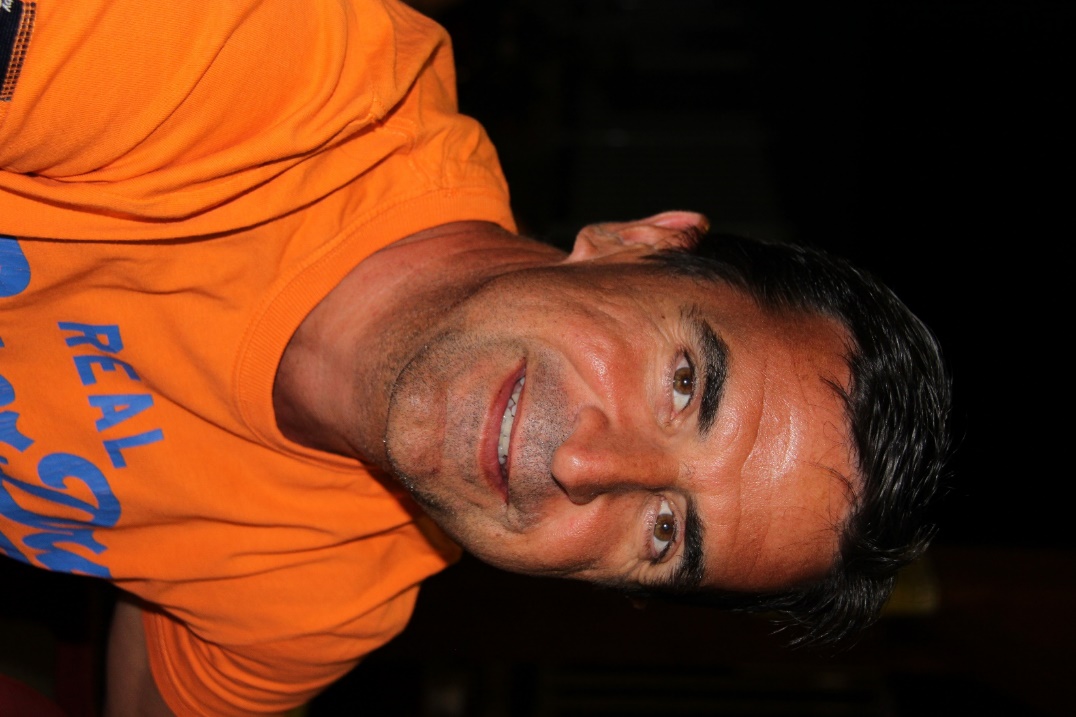 2. Door wat viel Olivier meteen in de smaak bij zijn schoonmoeder?Que fut apprécié par la belle-mère d'Olivier à son sujet?
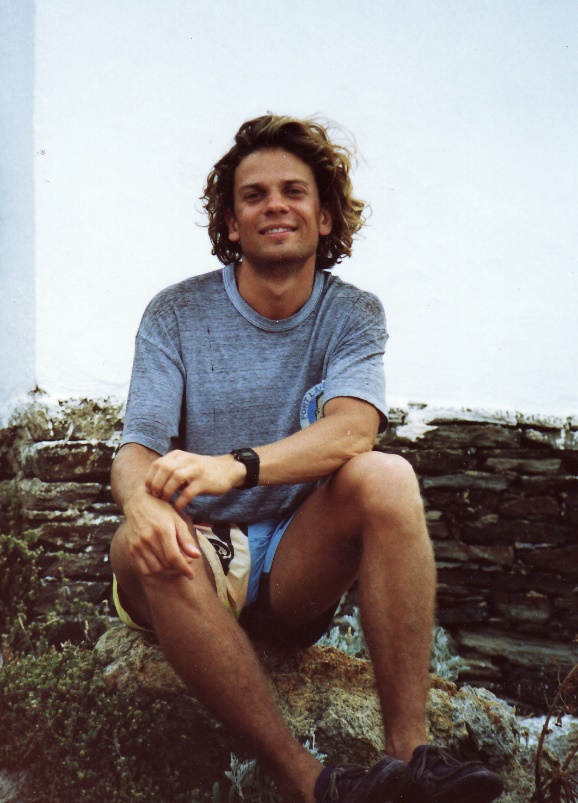 A. Zijn blonde krullen / Ses boucles blondes
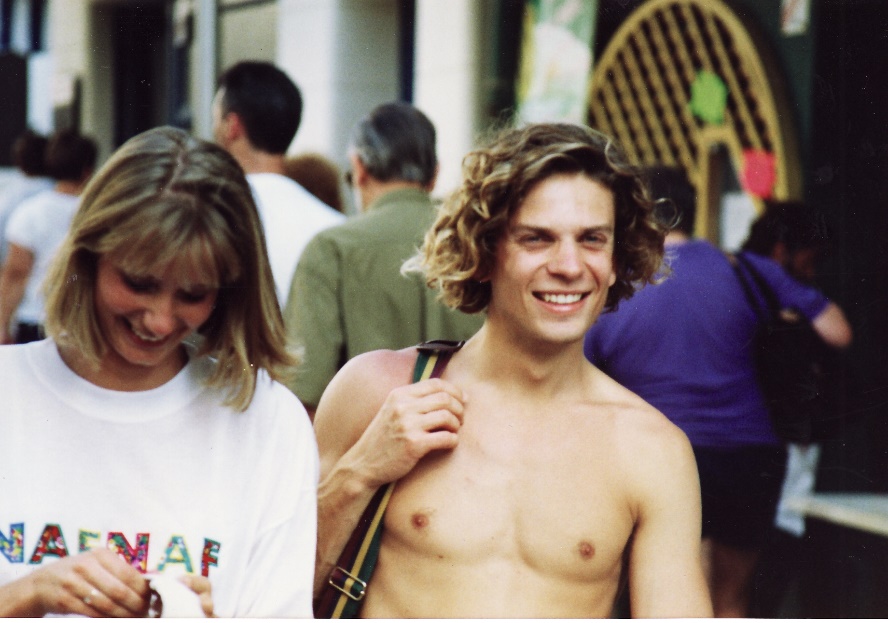 3. Wie brengt de vakantie het liefst slapend door?    Qui préfére ne faire que dormir pendant ses vacances?
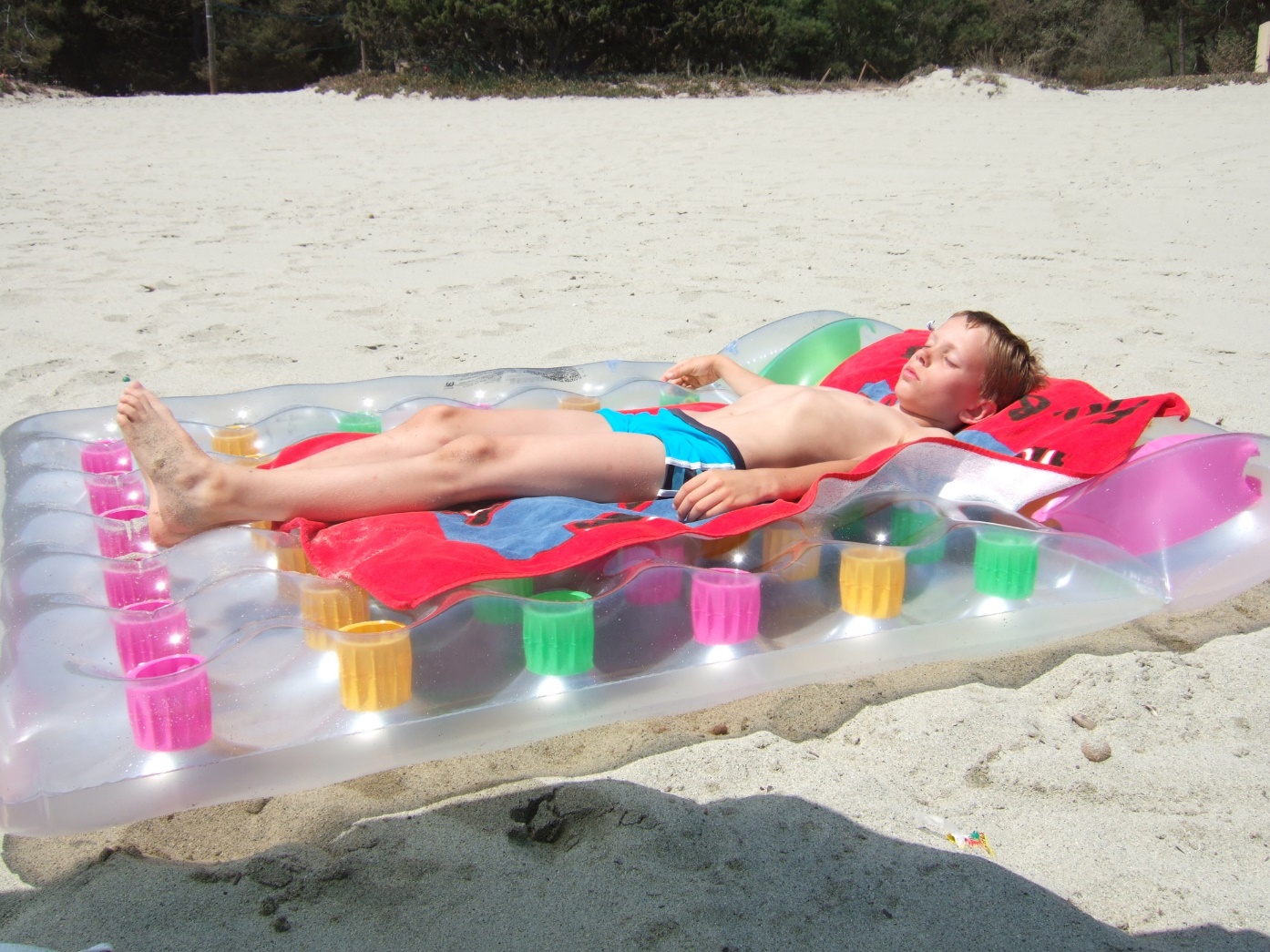 C. Nathan
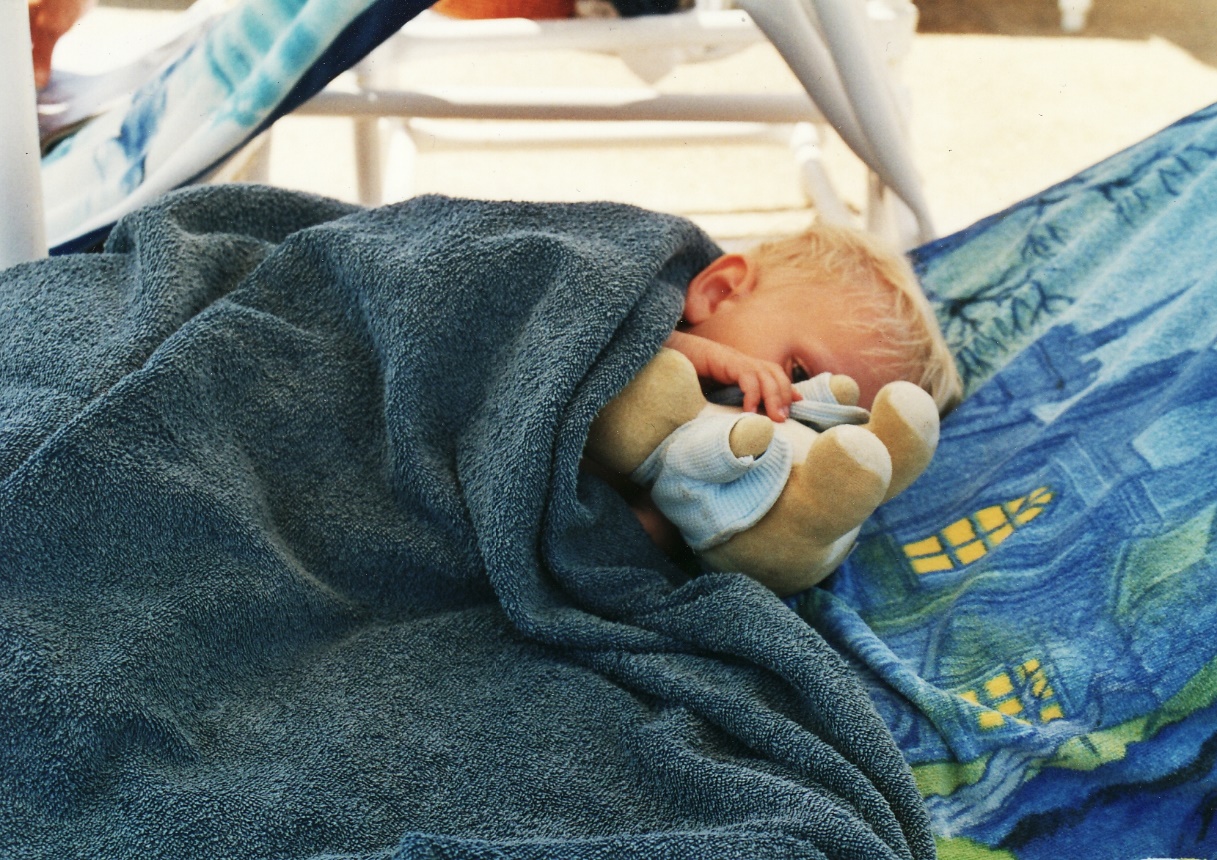 4. Hoe verplaatste Olivier zich in Parijs?    Comment se déplacait Olivier à Paris?
C. Op de motor / En moto
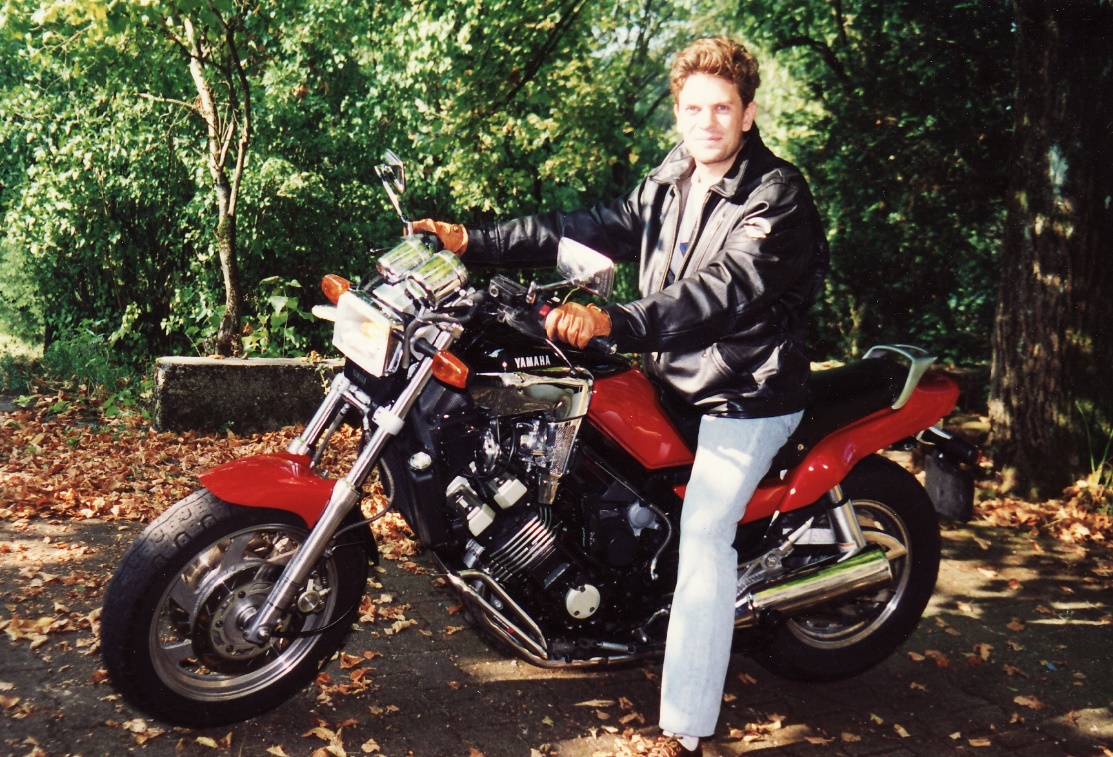 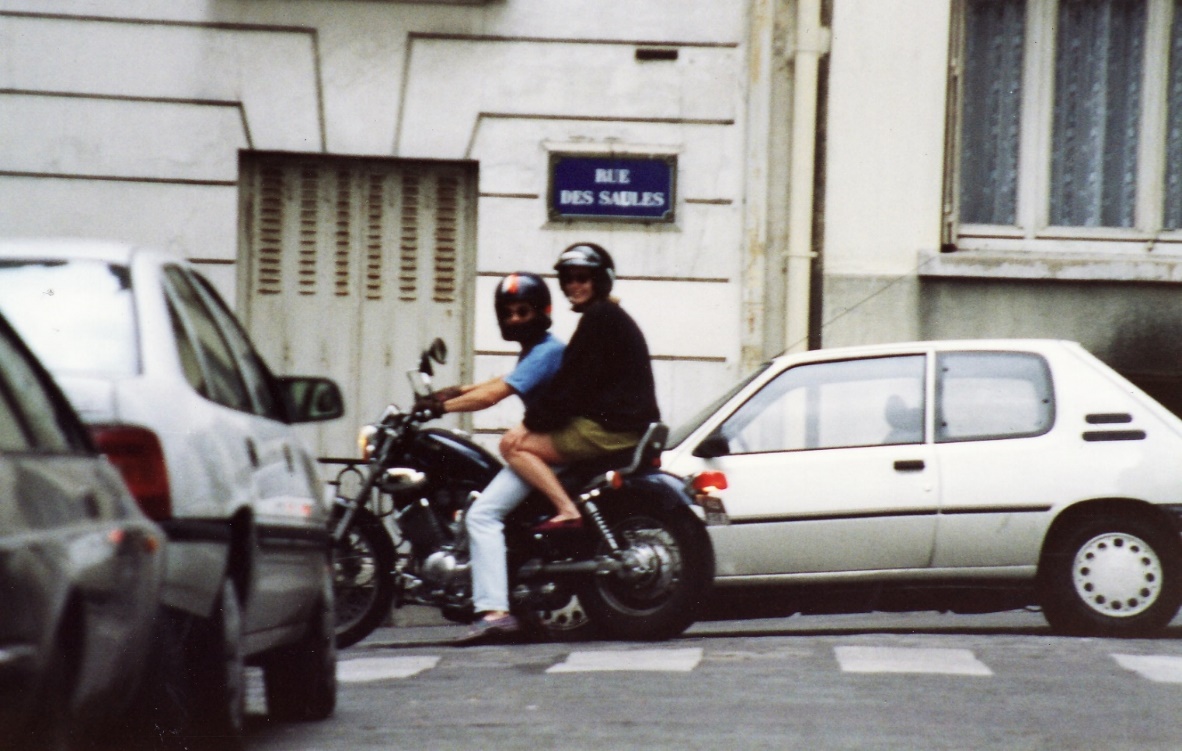 5. Wie heeft er twee keer zijn arm gebroken?    Qui s’est deux fois cassé le bras?
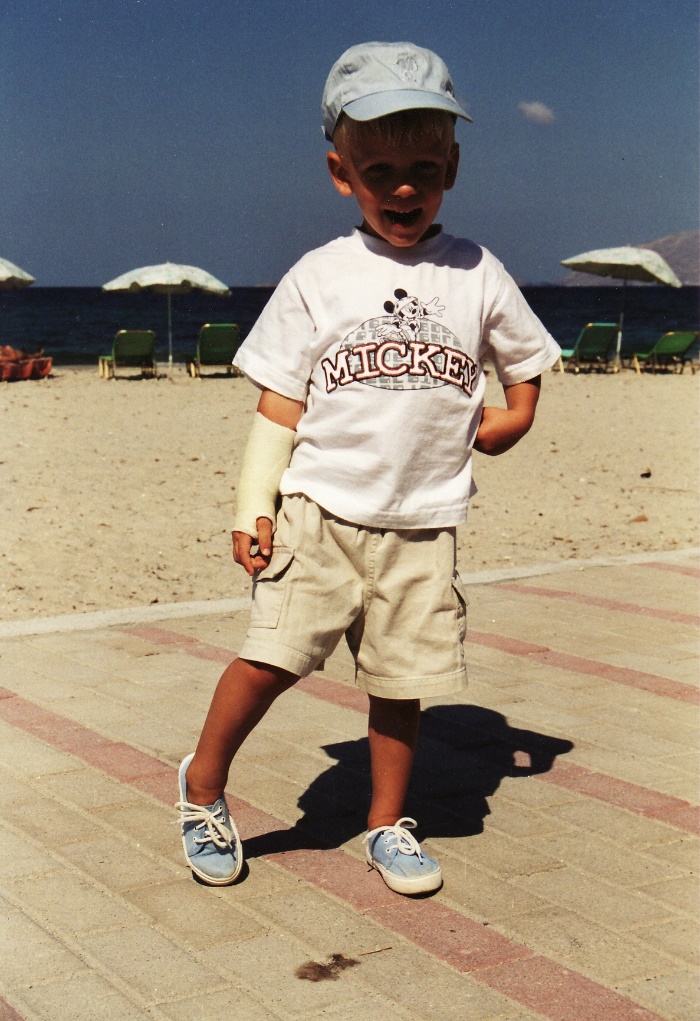 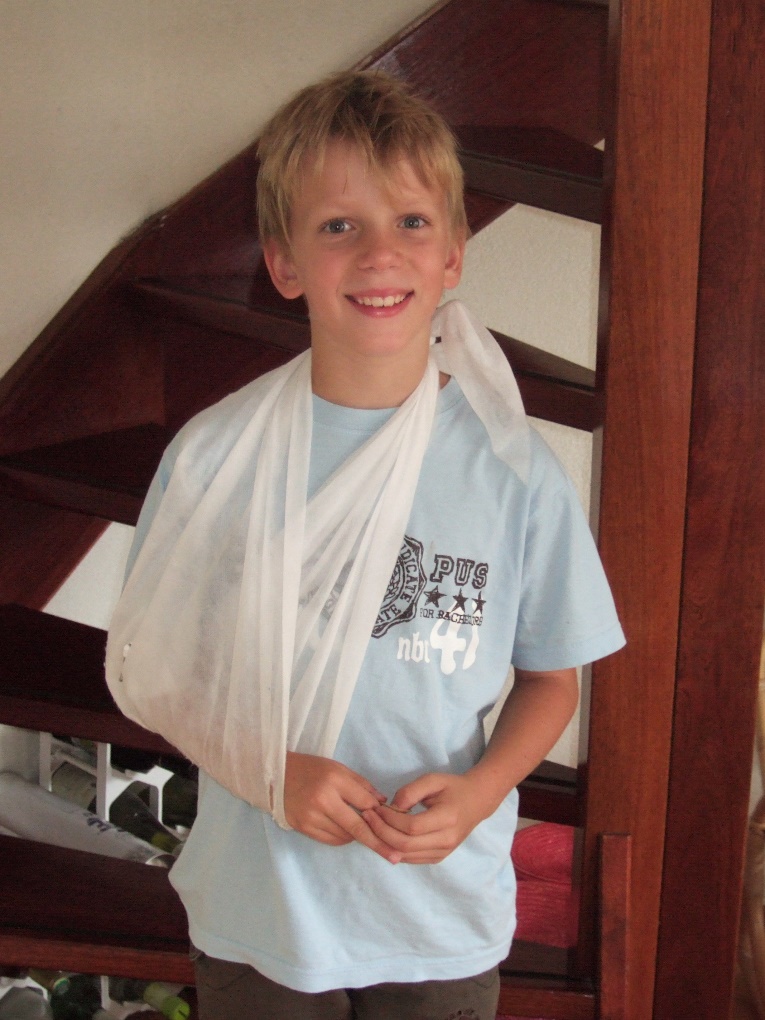 B. Jeroen
6. Wat vraagt Nathan voor zijn verjaardag?    Que demande Nathan pour son anniversaire?
B. Sokken voor op het strand /
des chaussettes de plage
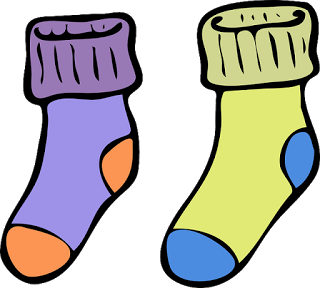 7. Wat deed Olivier in Parijs in zijn vrije tijd?    Que faisait Olivier à Paris dans son temps libre?
Hij was duikleraar –
Il était instructeur de plongée
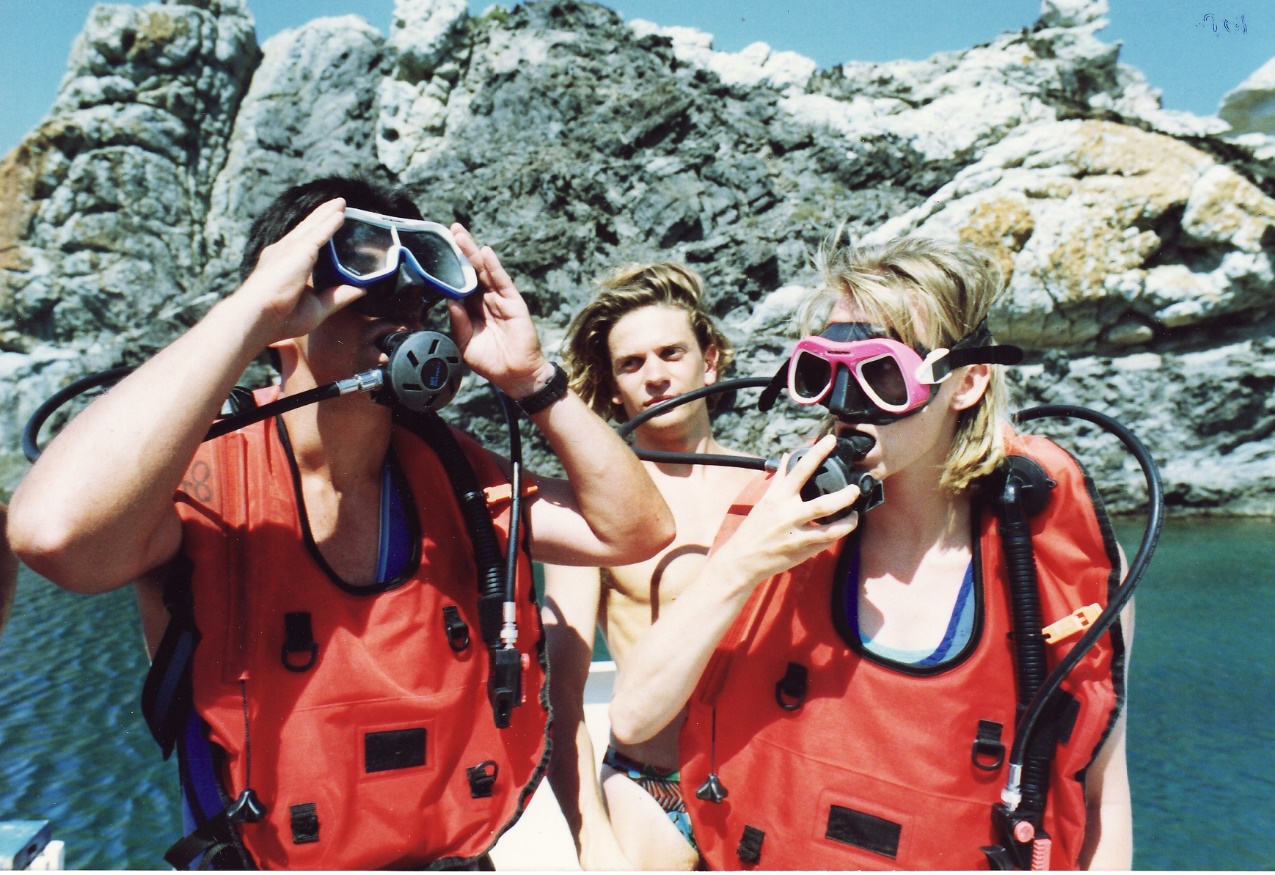 8. Wat ging er mis op de bruiloft?    Qu'est-ce qui a mal tourné au mariage?
B. De fotograaf kwam niet opdagen 
Le photographe n’est pas venu
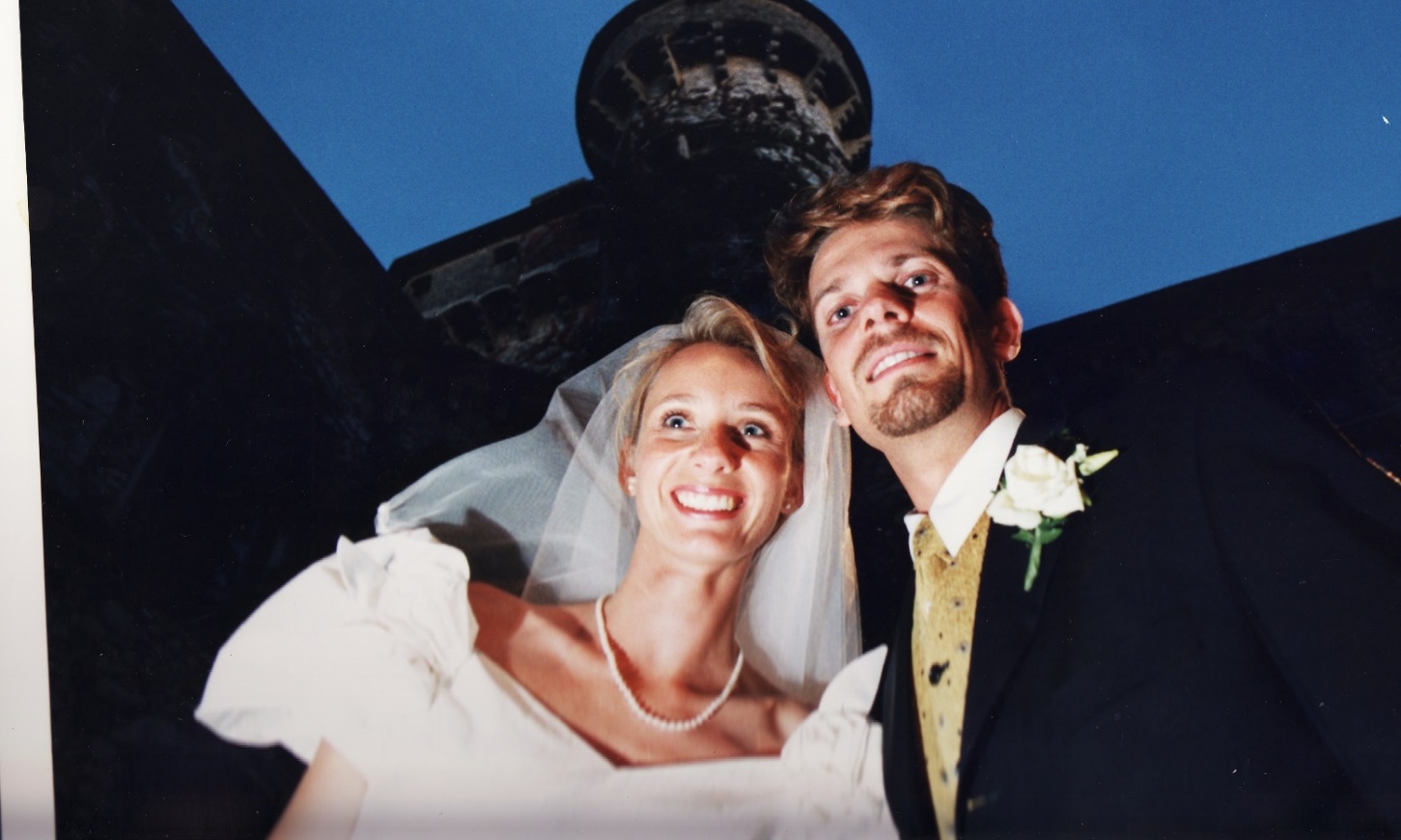 9. Wat is de langste afstand die Olivier heeft gelopen?    Quelle est la distance la plus longue qu'Olivier a couru?
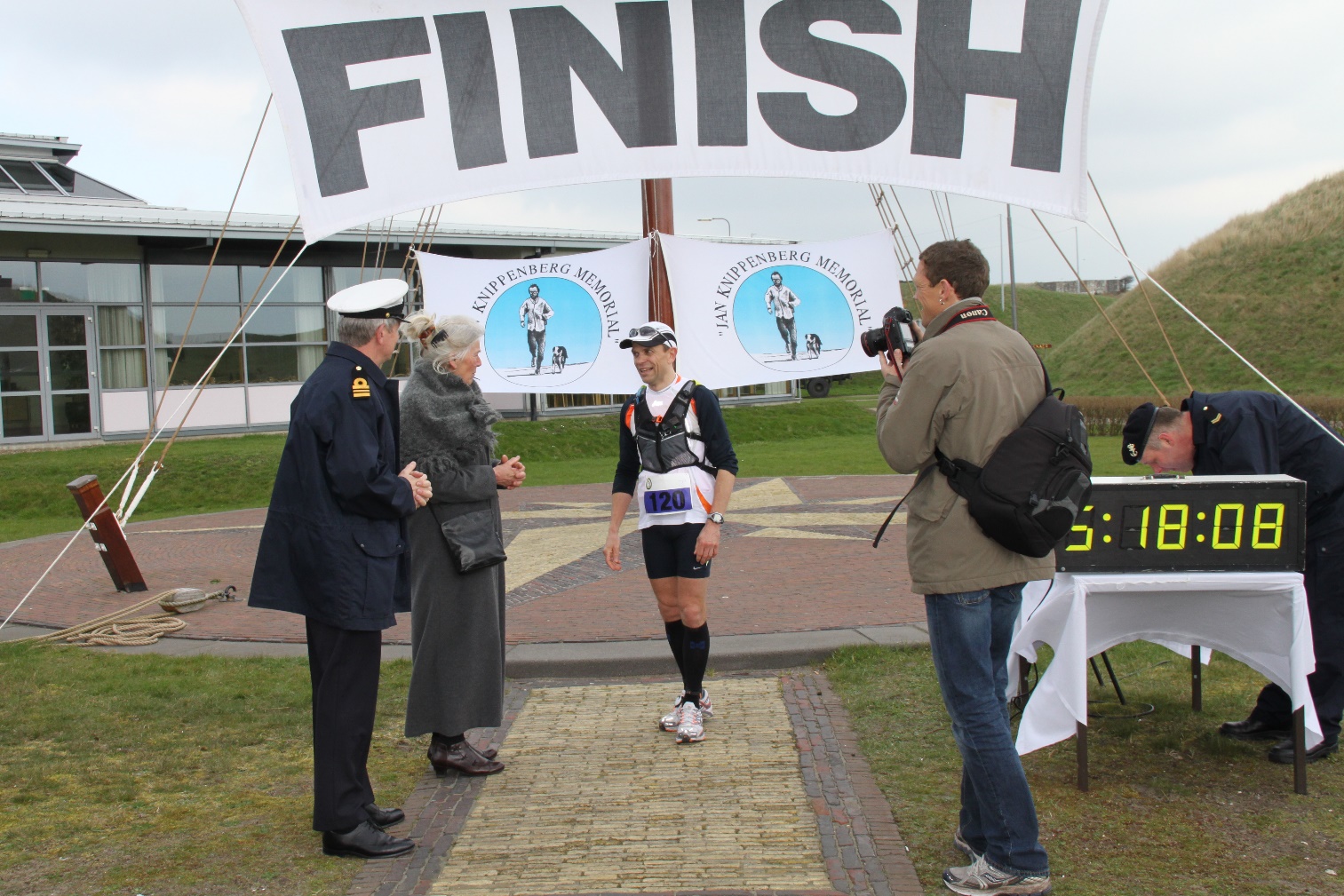 A. 160 km
10. Van wie is dit antwoord op de vraag hoe een wedstrijdje sprint is gegaan: ‘Goed hoor, ik ben laatste’De qui vient la réponse à la question de savoir comment un sprint s’etait passé « Très bien, je suis arrivé dernier »
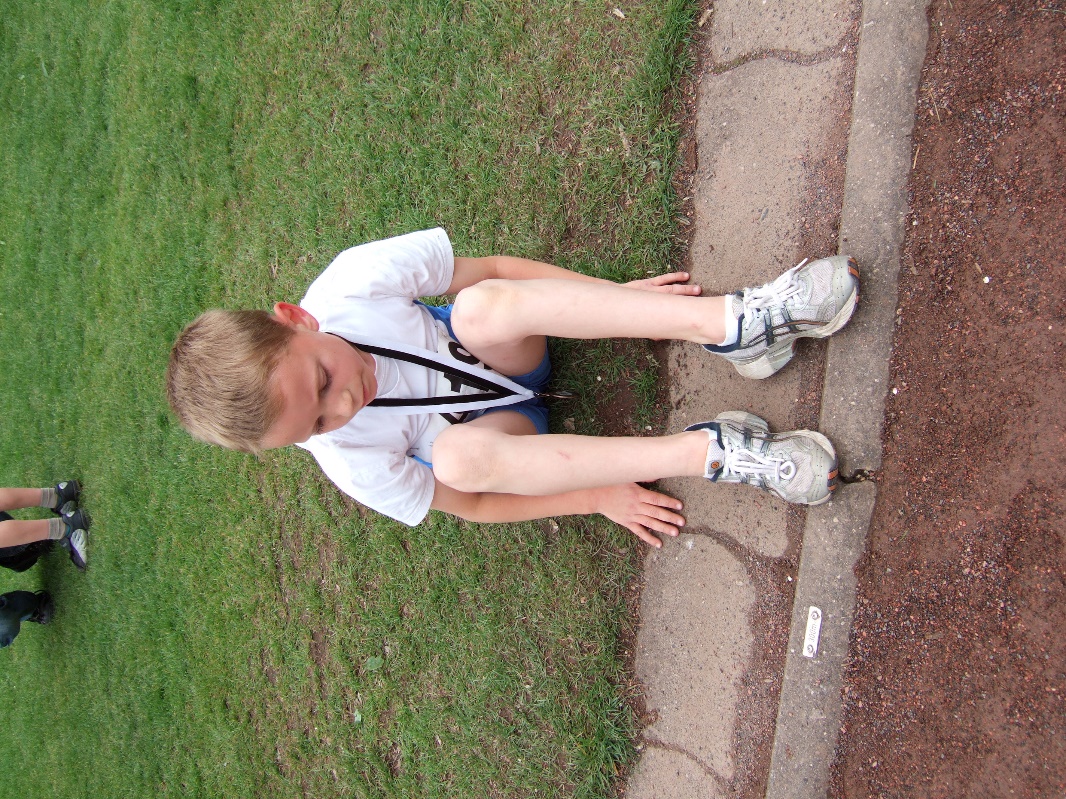 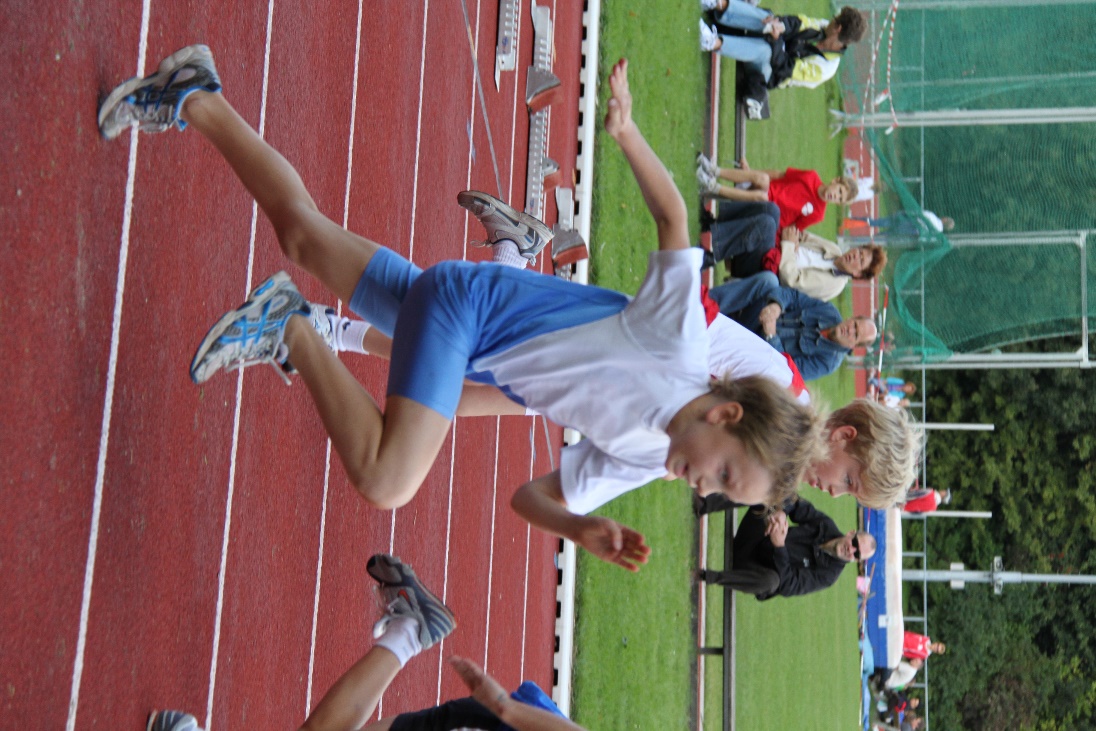 A. Nathan
11. Welke race heeft Olivier niet gelopen?      Quelle course n'a pas couru Olivier?
C. Marathon Brussel
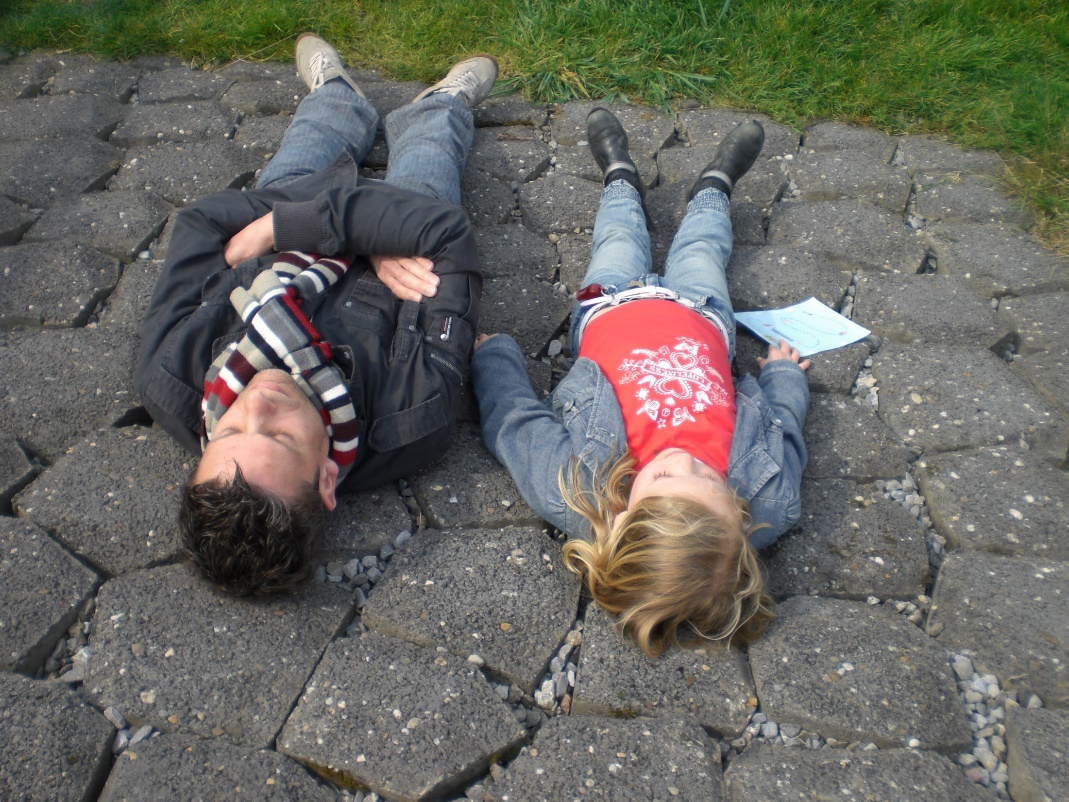 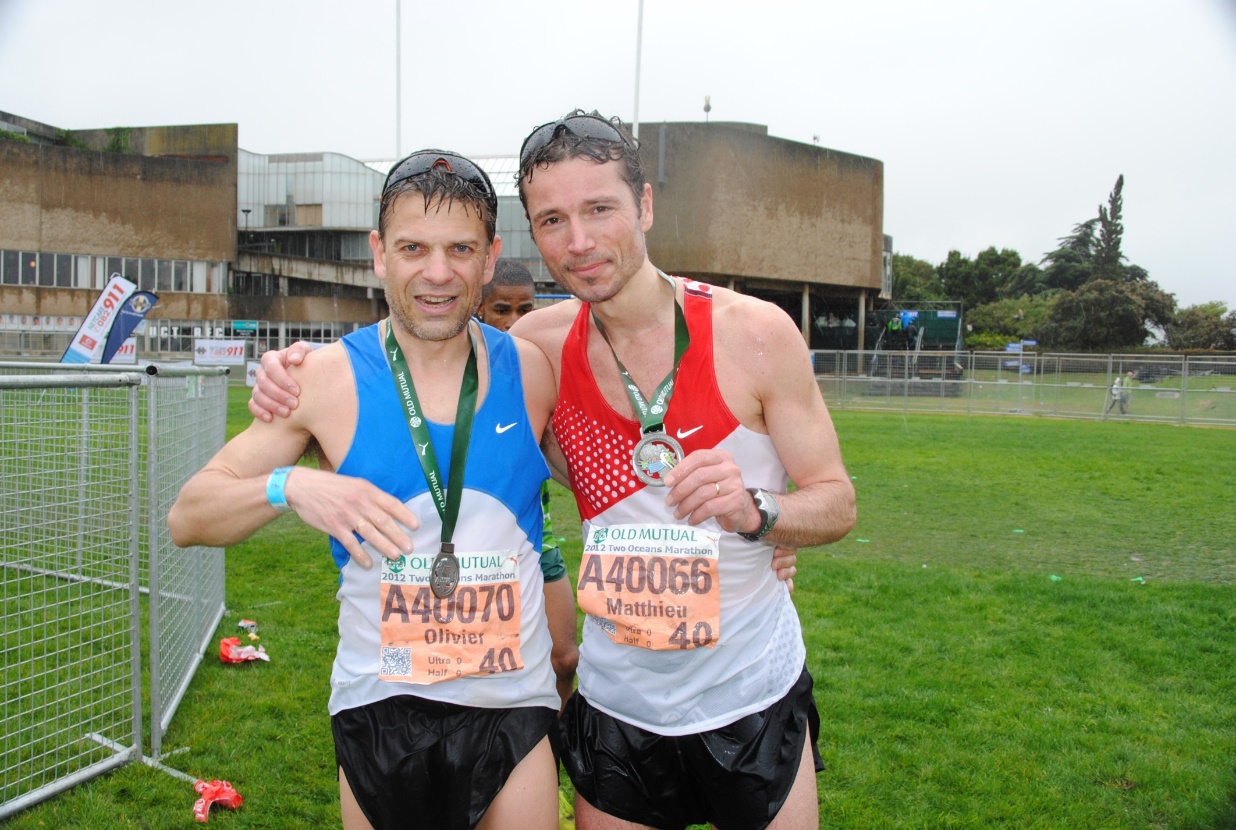 12. Wanneer vluchten wij het huis uit?      Quand fuyons nous la maison?
A. Als Olivier gaat klussen / Quand Olivier fait du bricolage
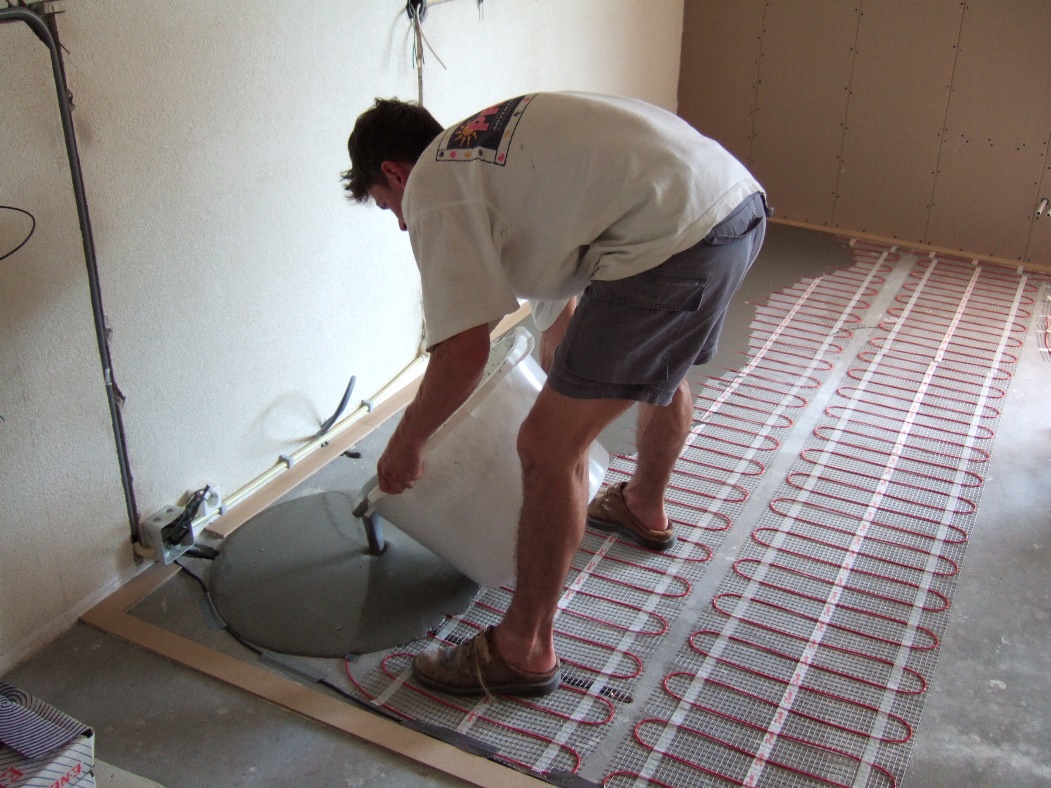 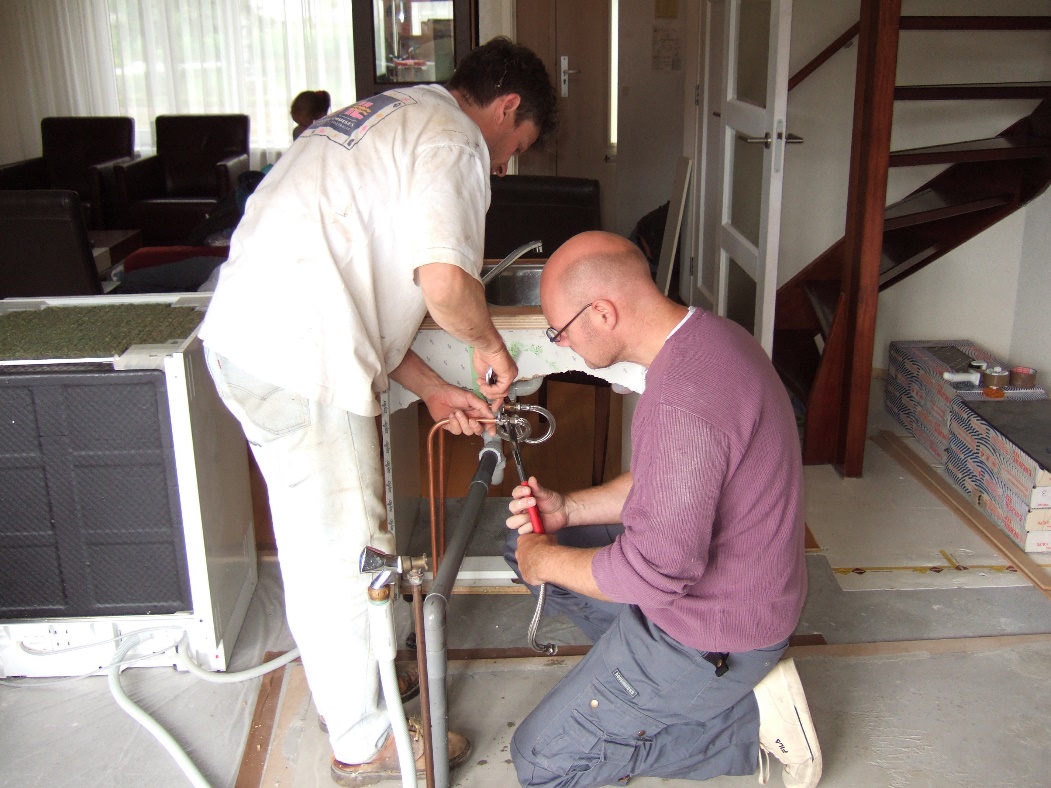 13. Wie is er heel goed gelovig?      Qui est vraiment crédule?
B. Jeroen
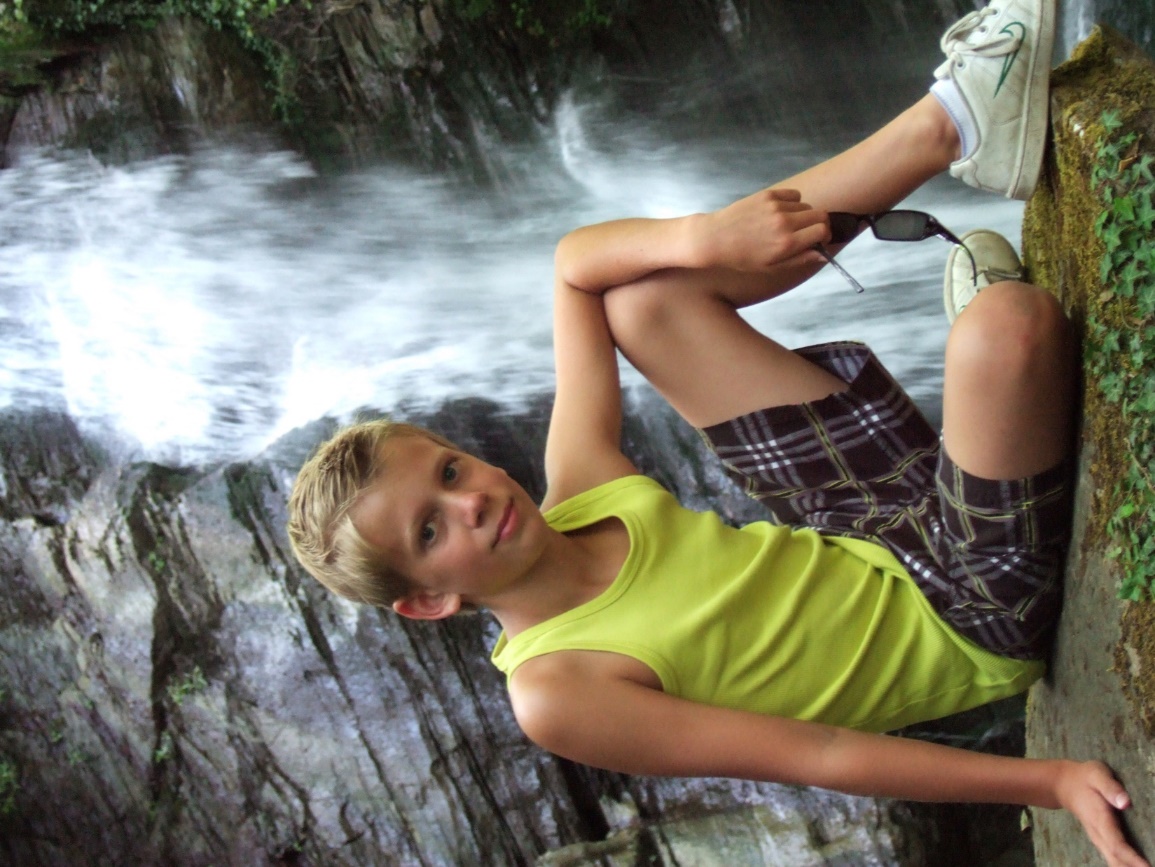 14. Hoe wordt Nathan ook wel genoemd?      Comment est aussi appelé Nathan?
B. Natie
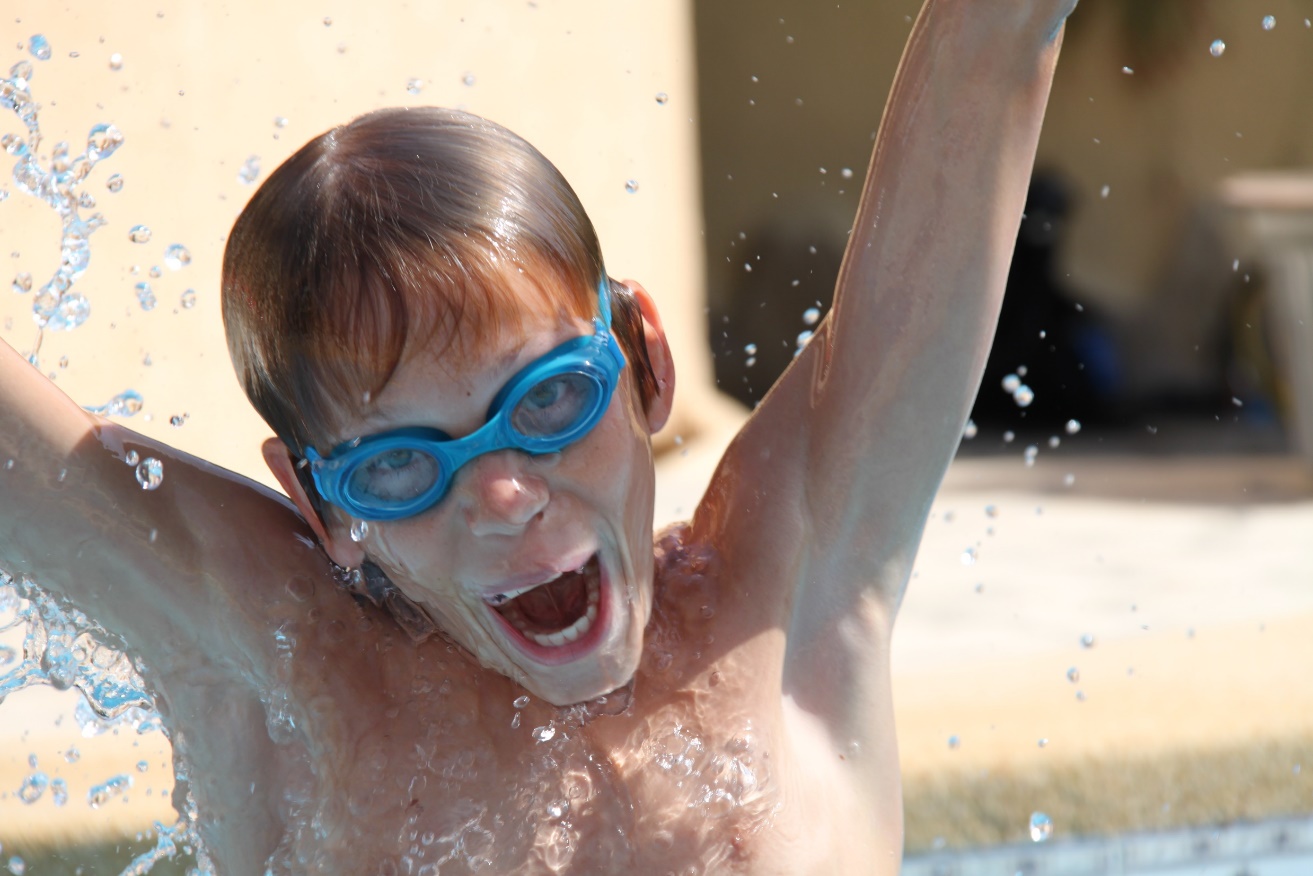 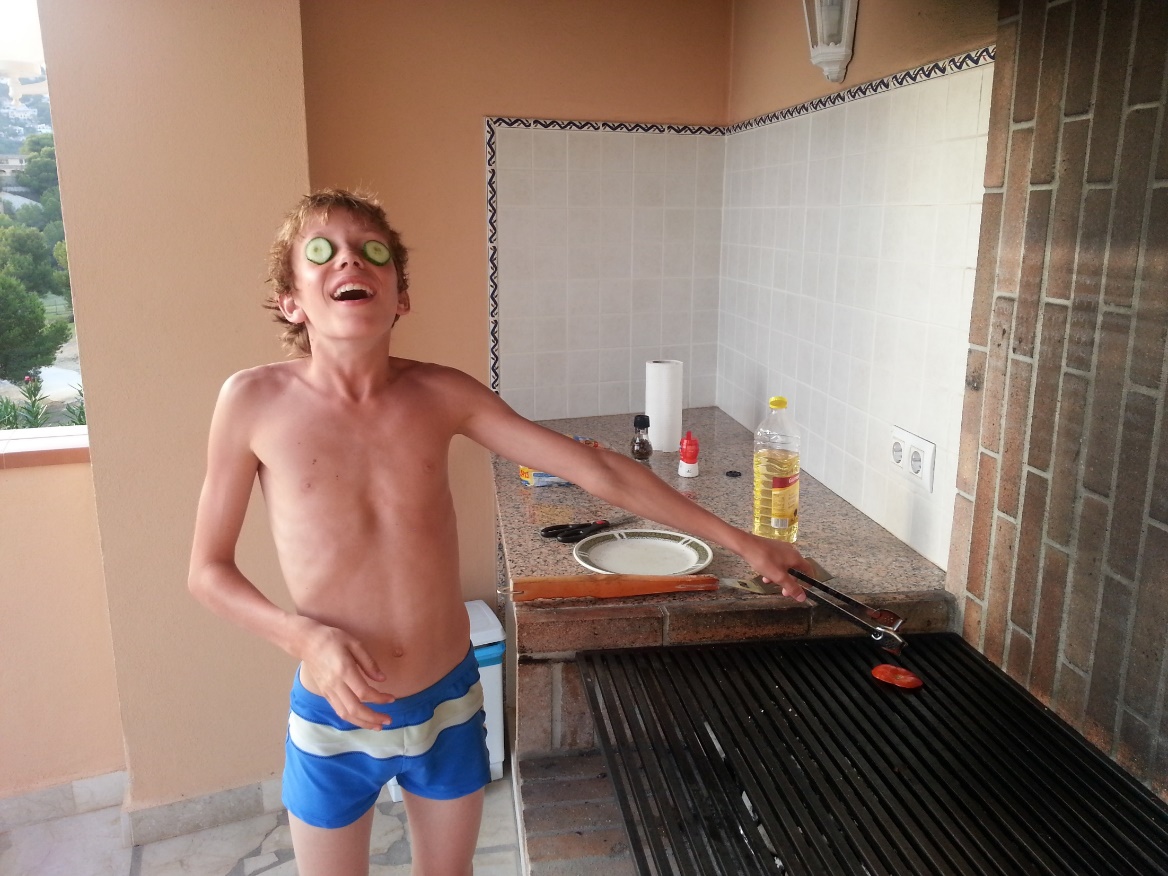 15. Wie weet het altijd beter?      Qui sait toujours mieux que les autres?
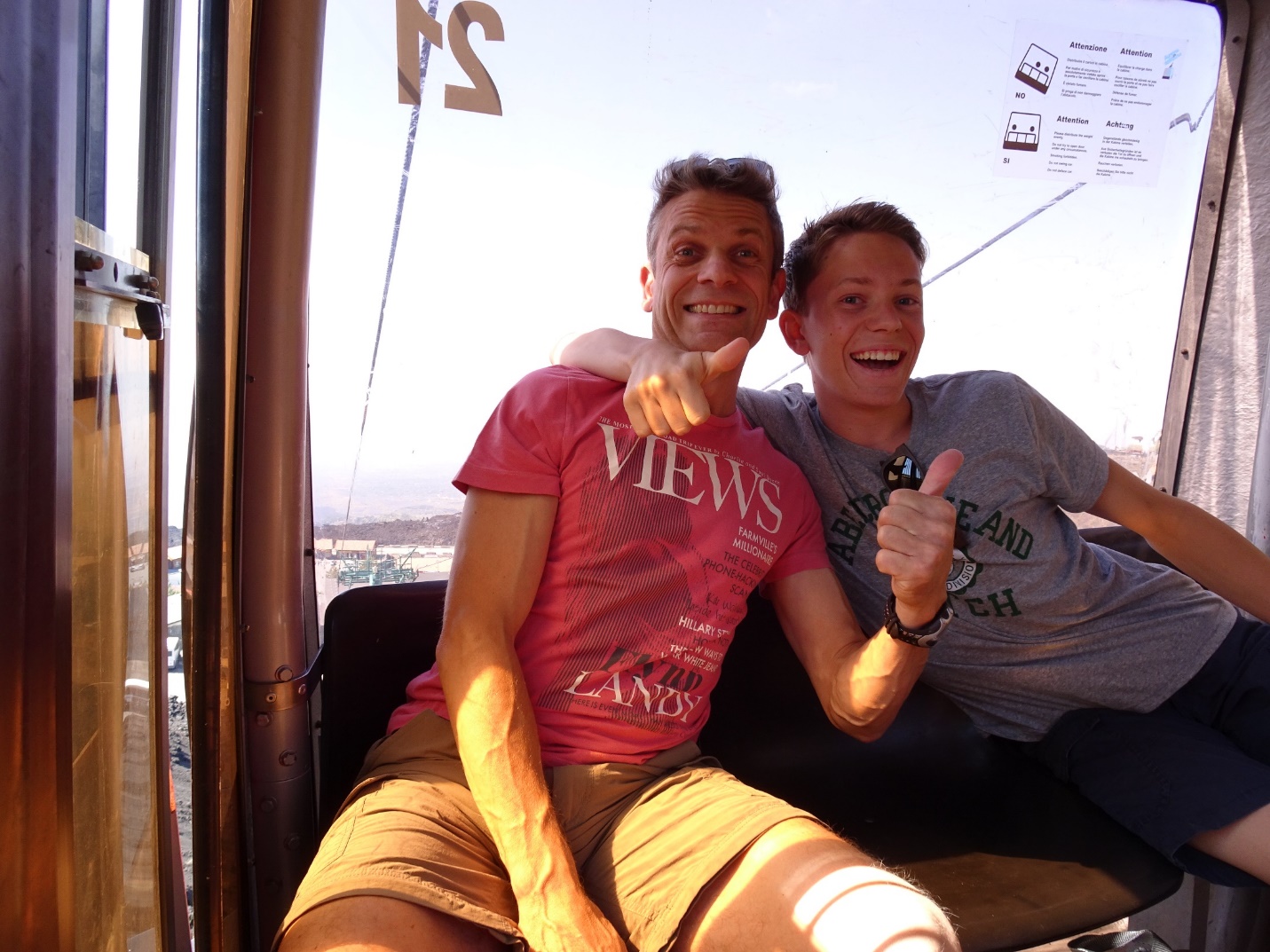 A. Olivier en Nathan
16. Wie doet er graag elke dag iets anders op vakantie?      Qui fait bien quelque chose de différent chaque jours en vacances?
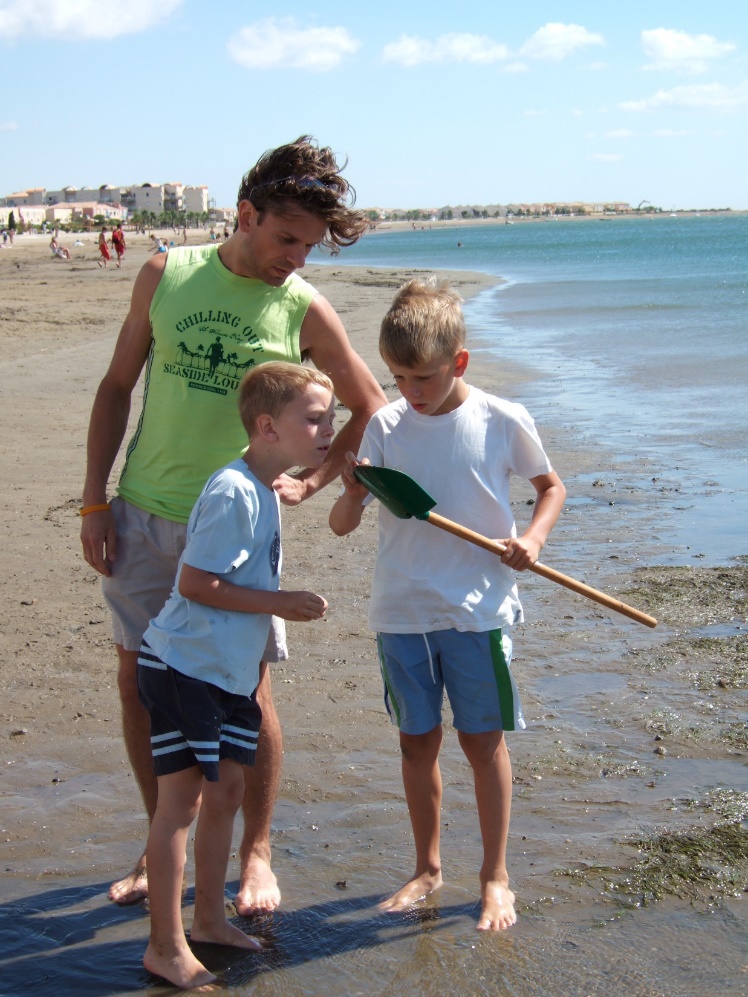 A. Jeroen
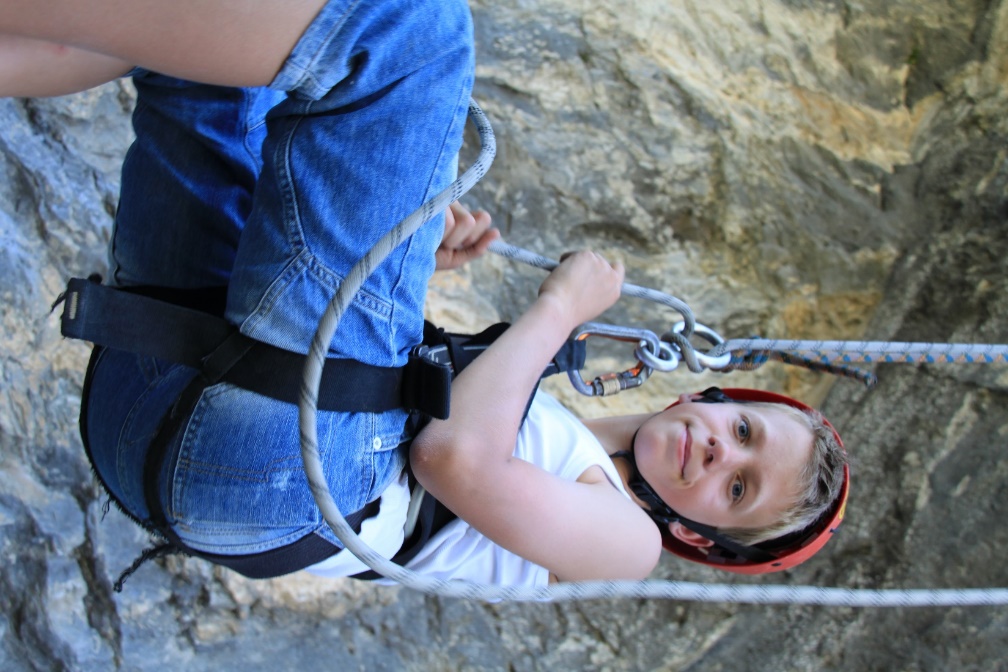 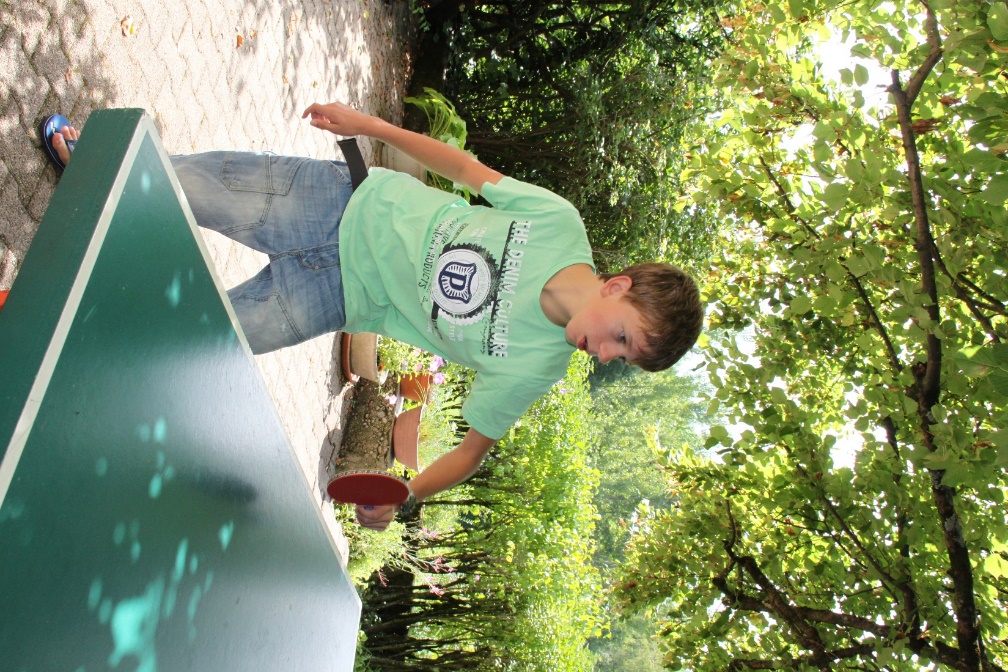 17. Wie denkt altijd dat hij alle tijd heeft?      Qui pense toujours qu'il a tout son temps?
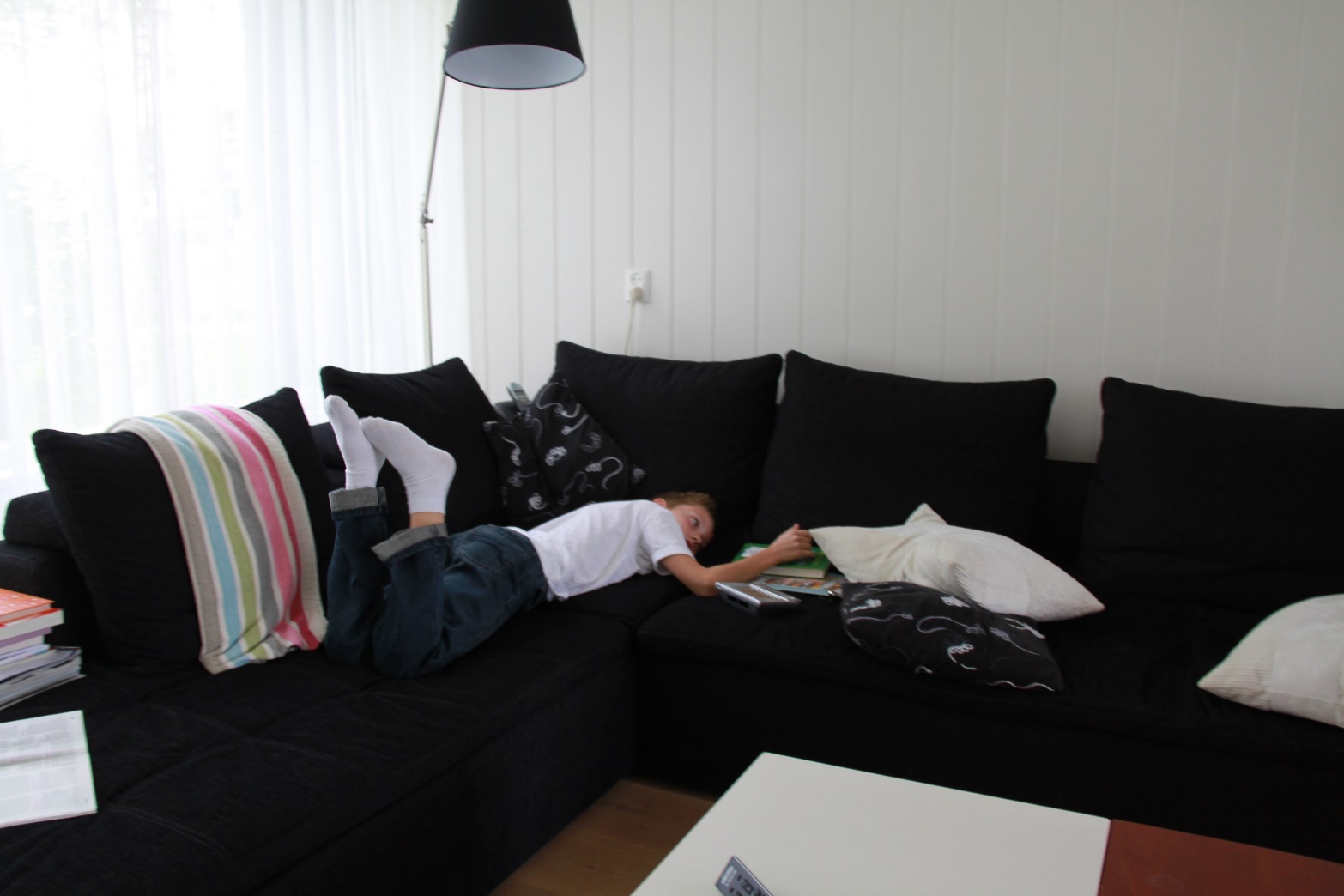 C. Nathan
18. Welke sport heeft Olivier nooit beoefend?      Quel sport n'a jamais essayé Olivier?
C. Waterpolo
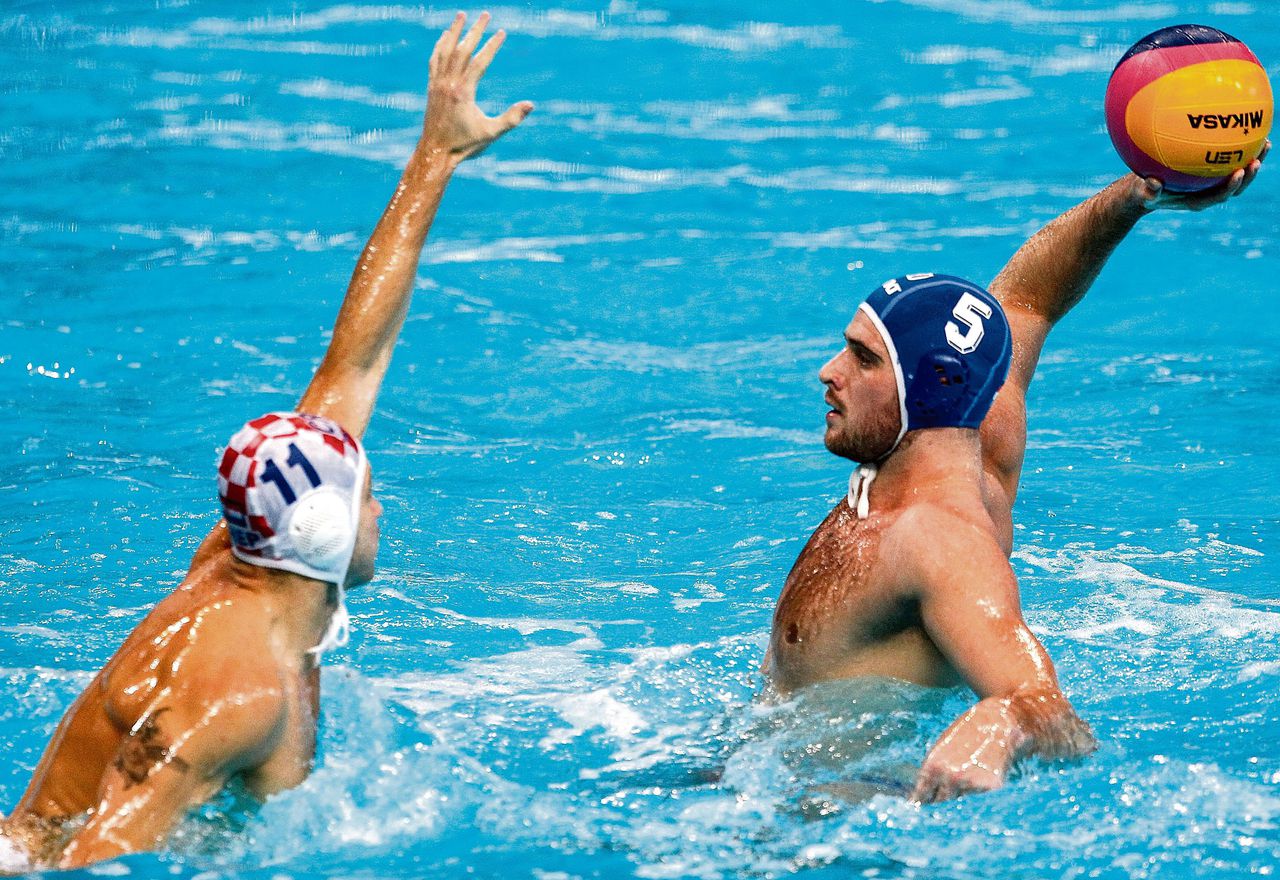 19. Wie heeft er op judo gezeten?      Qui a fait du judo?
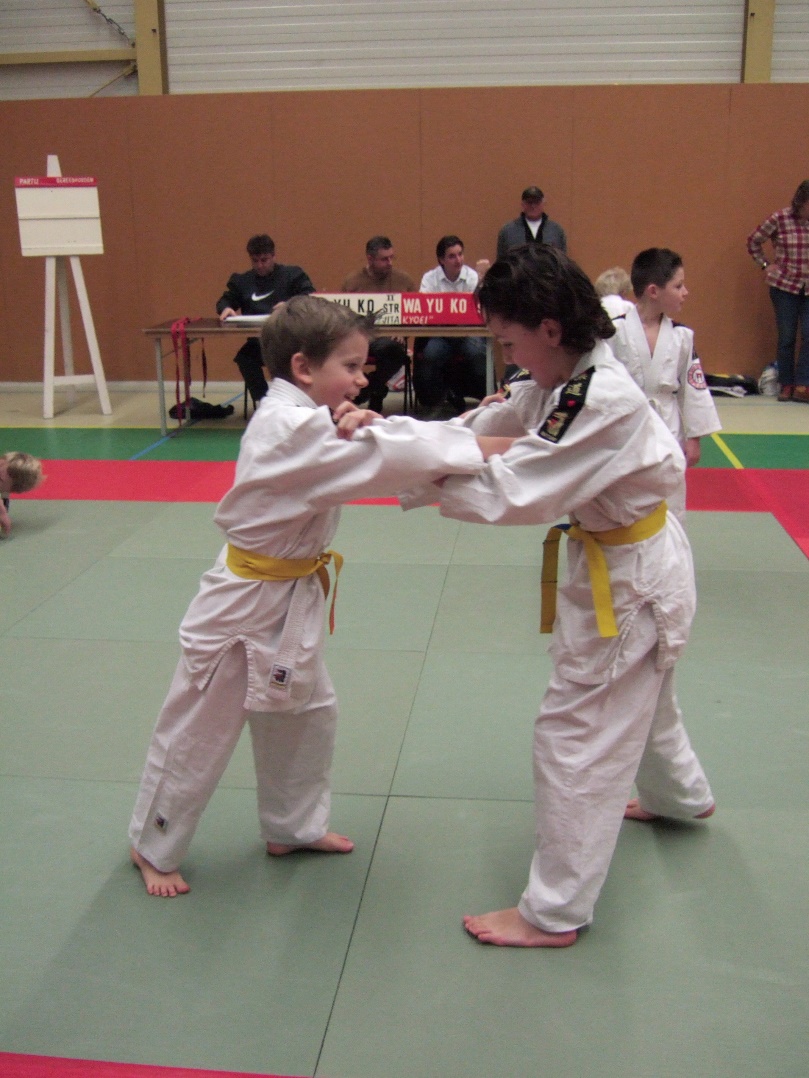 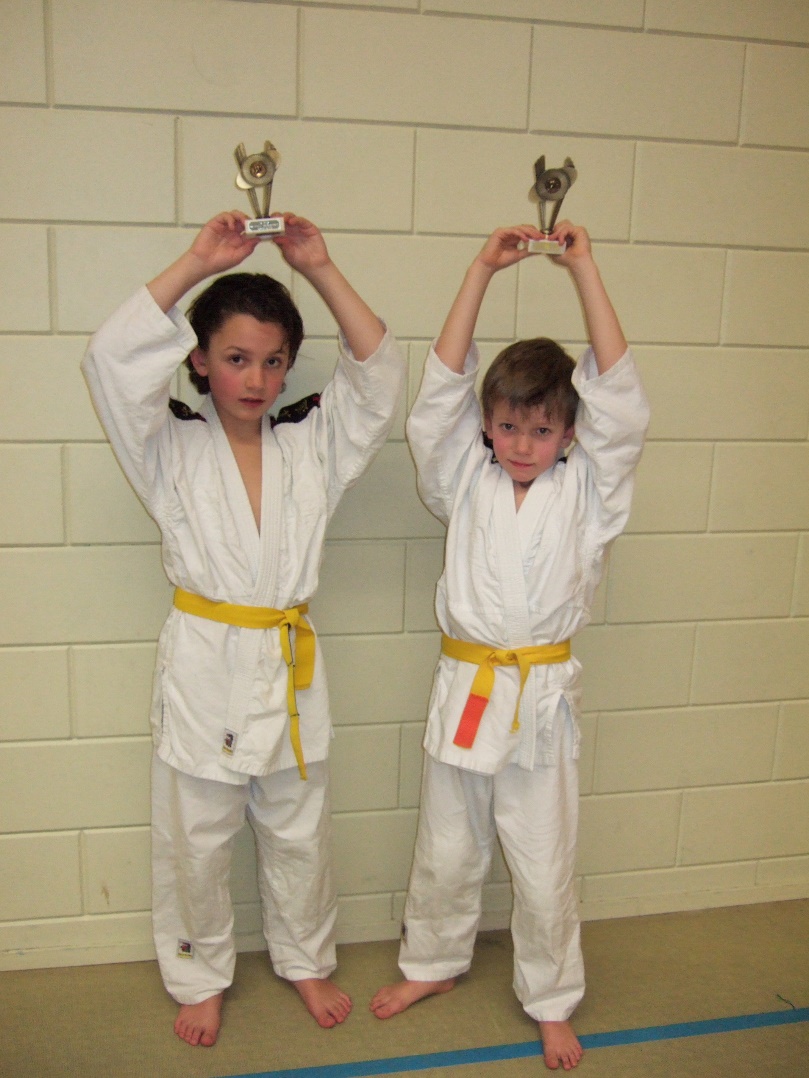 A. Jeroen
20. Wie houdt er van lezen?      Qui aime lire?
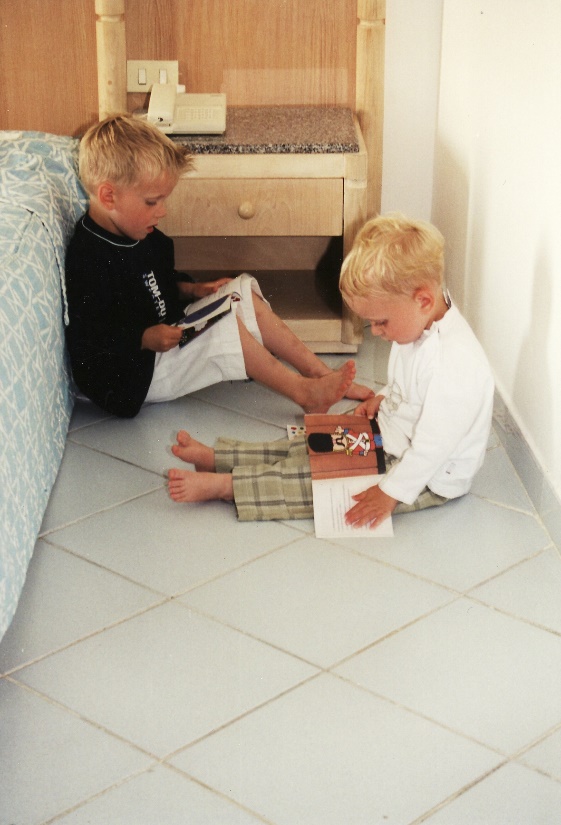 A. Jeroen
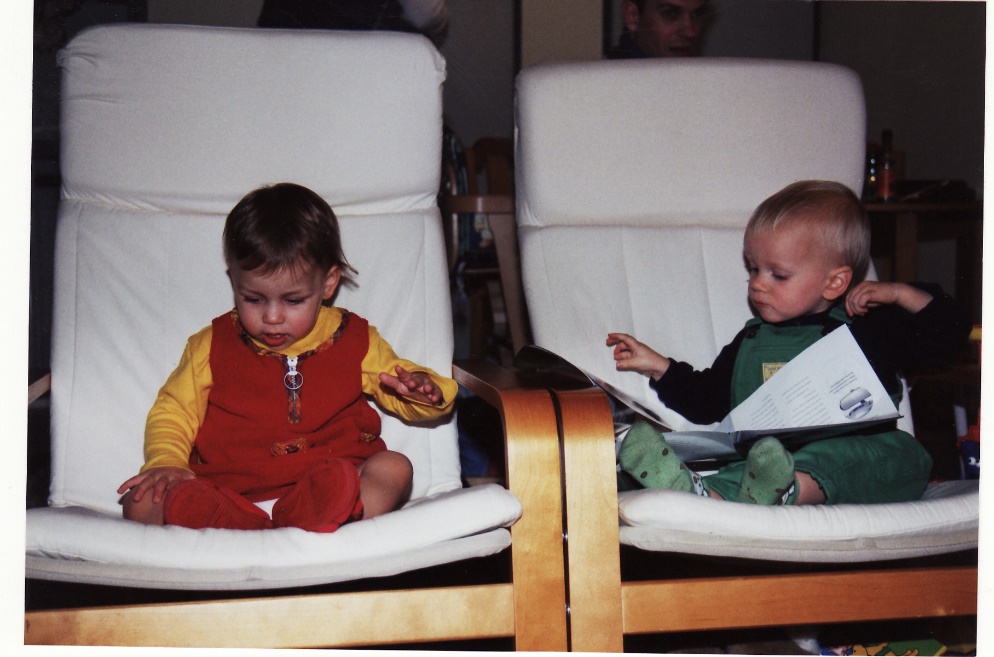 21. Wie is er altijd als laatste uit bed       Qui est toujours le dernier à sortir du lit?
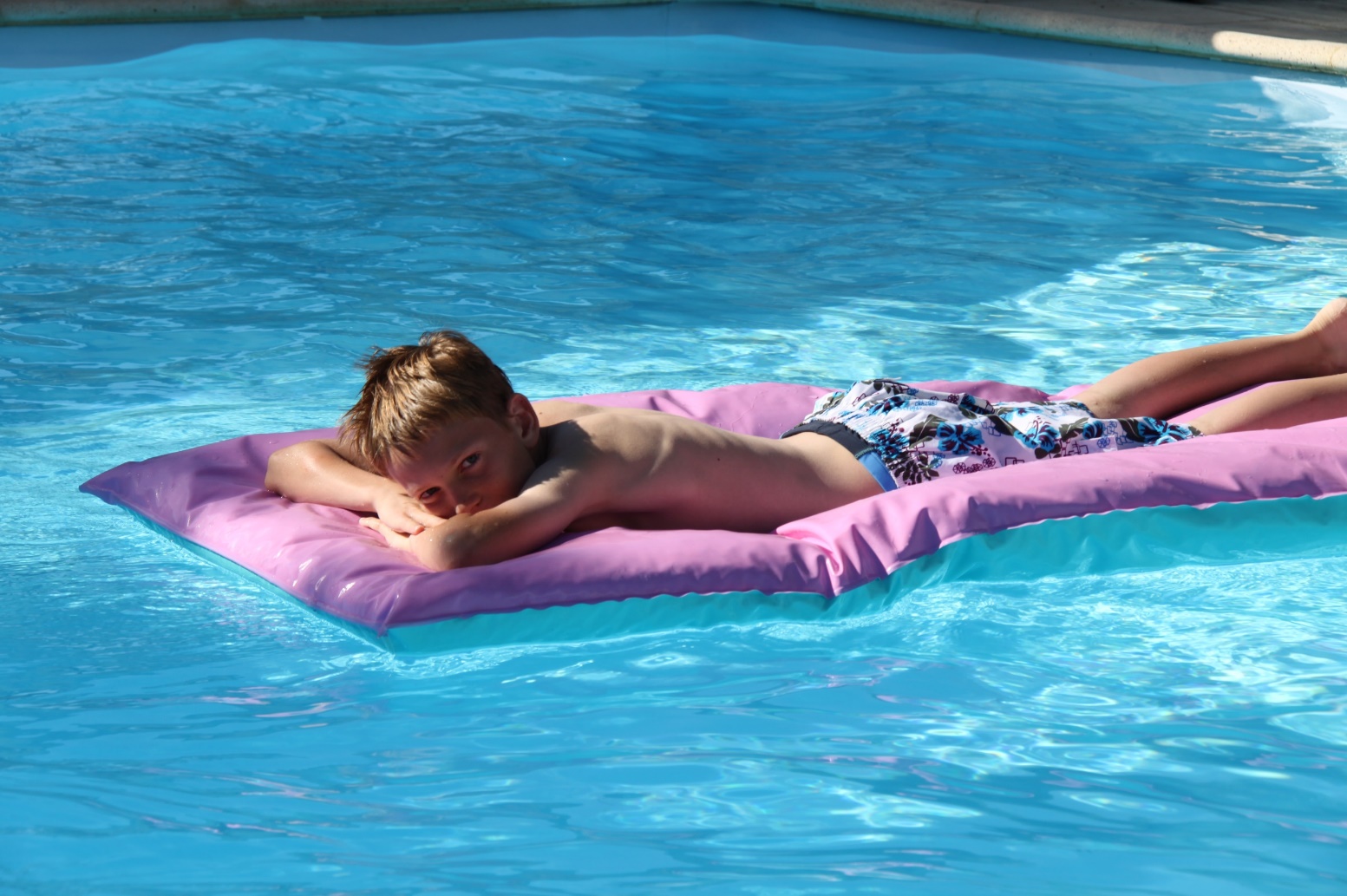 C. Nathan
22. Voor wie is de politie thuis aan de deur geweest?      Pour qui est la police venue à la porte?
B. Jeroen
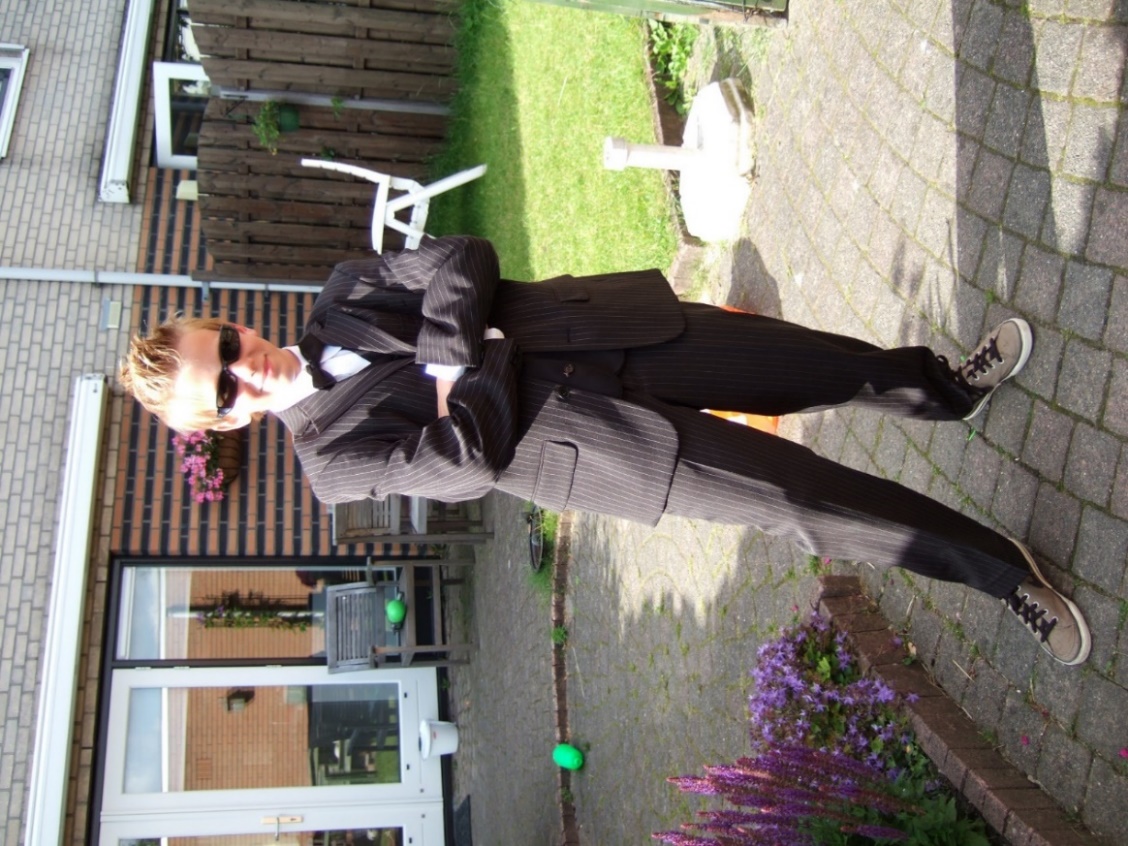 23. Waar woont Jeroen nu?      Où vit Jeroen maintenant?
A. Rotterdam
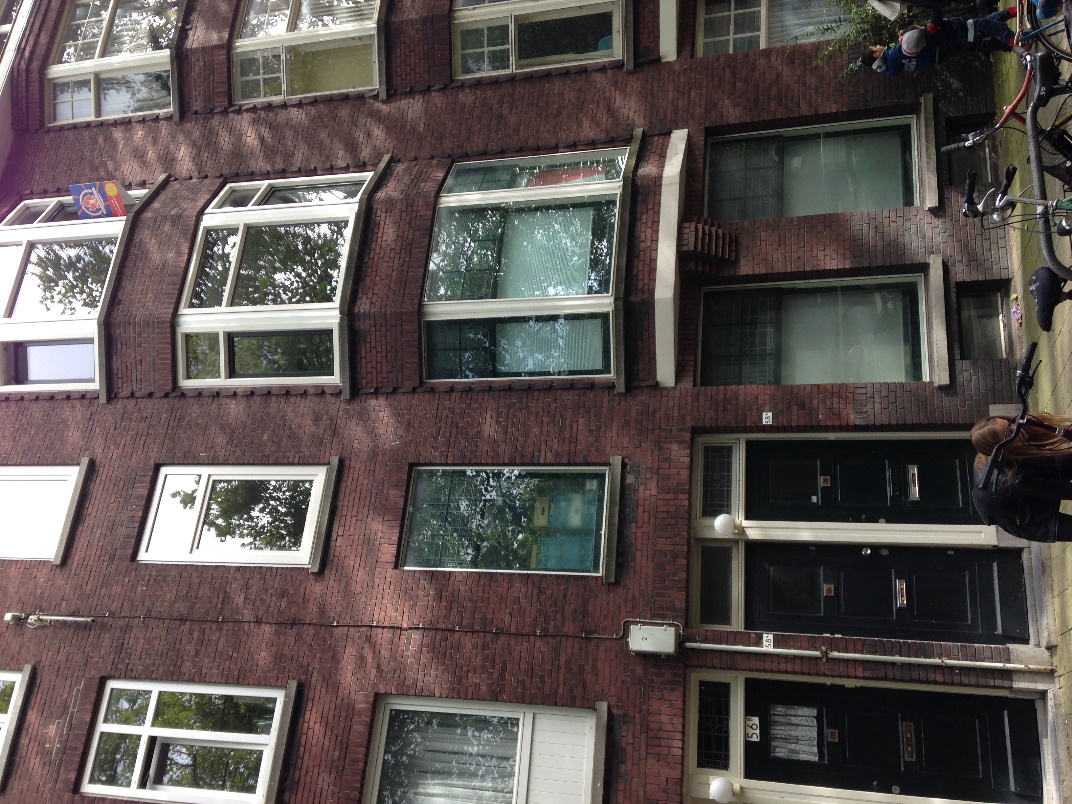 24. Wie heeft er geduld genoeg om te vissen?      Qui a assez de patience pour pêcher?
A. Nathan
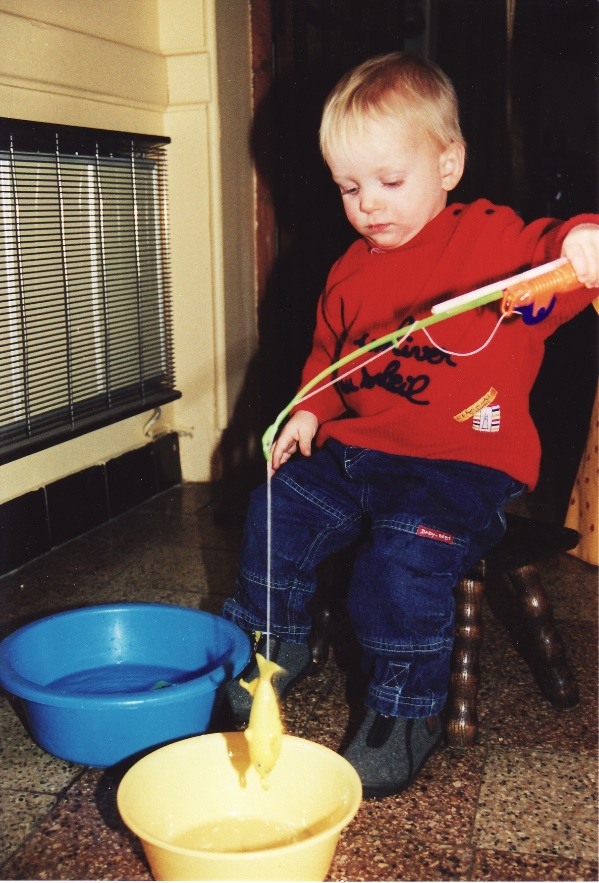 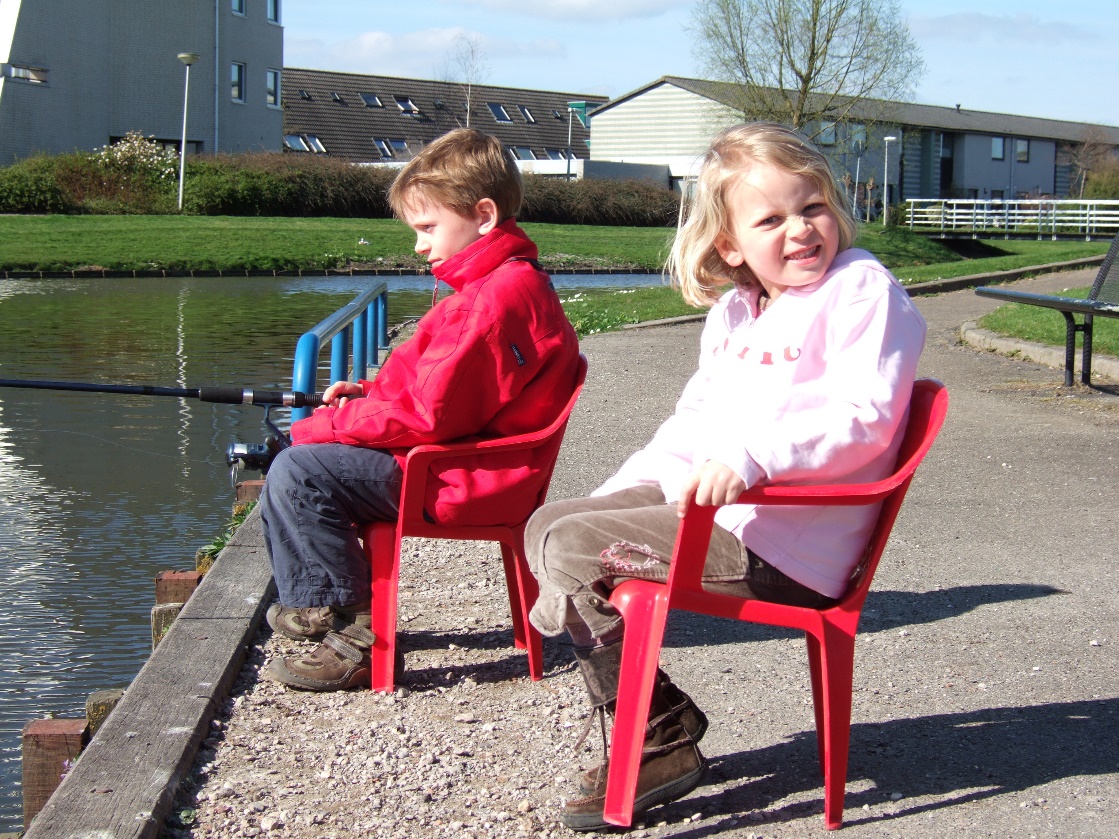 25. Welke studie doet Jeroen? Quelles études fait Jeroen?
B. Nano biologie
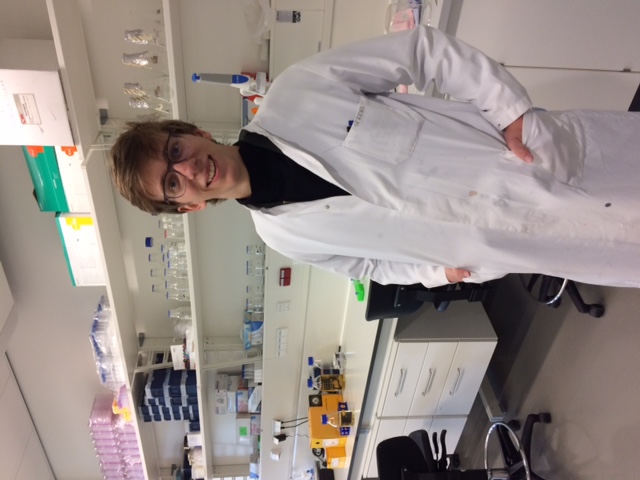 26. Alle drie de mannen zijn in Zuid-Afrika geweest. Wat deed Jeroen daar?Les trois hommes sont allés en Afrique du Sud. Qu’a fait Jeroen là-bas?
C. Vrijwilligerswerk / du bénévolat
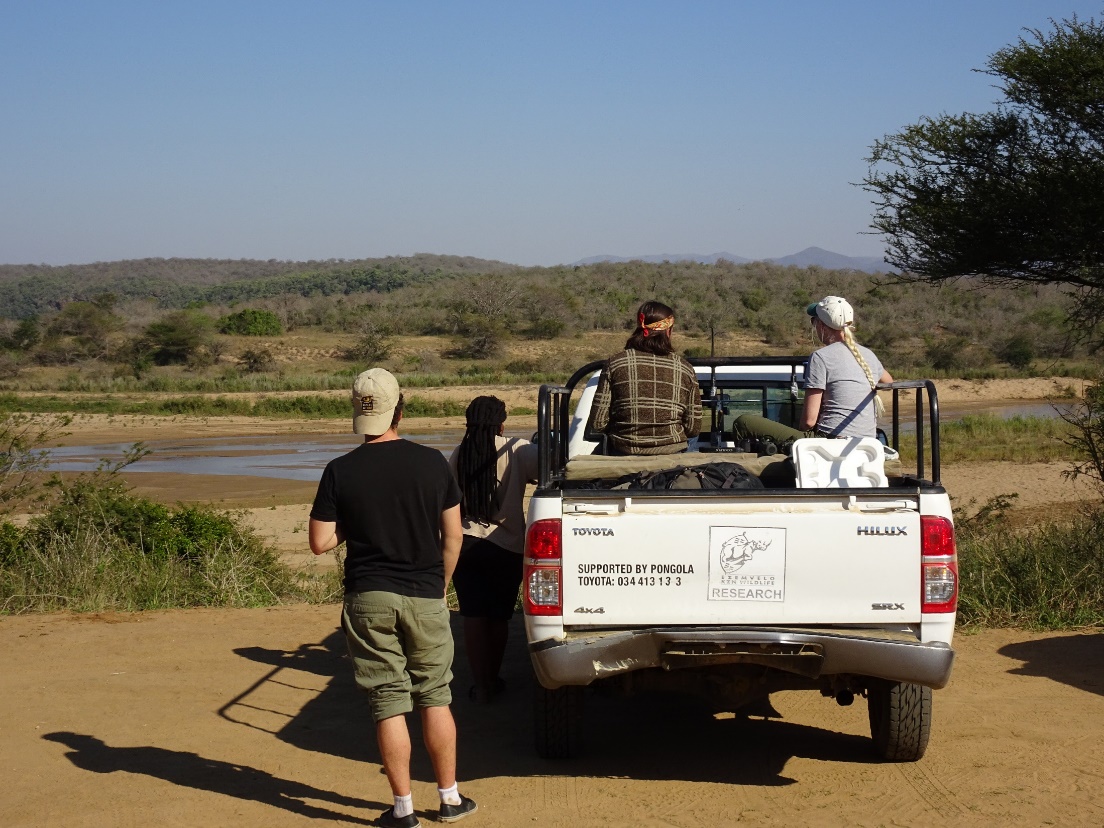 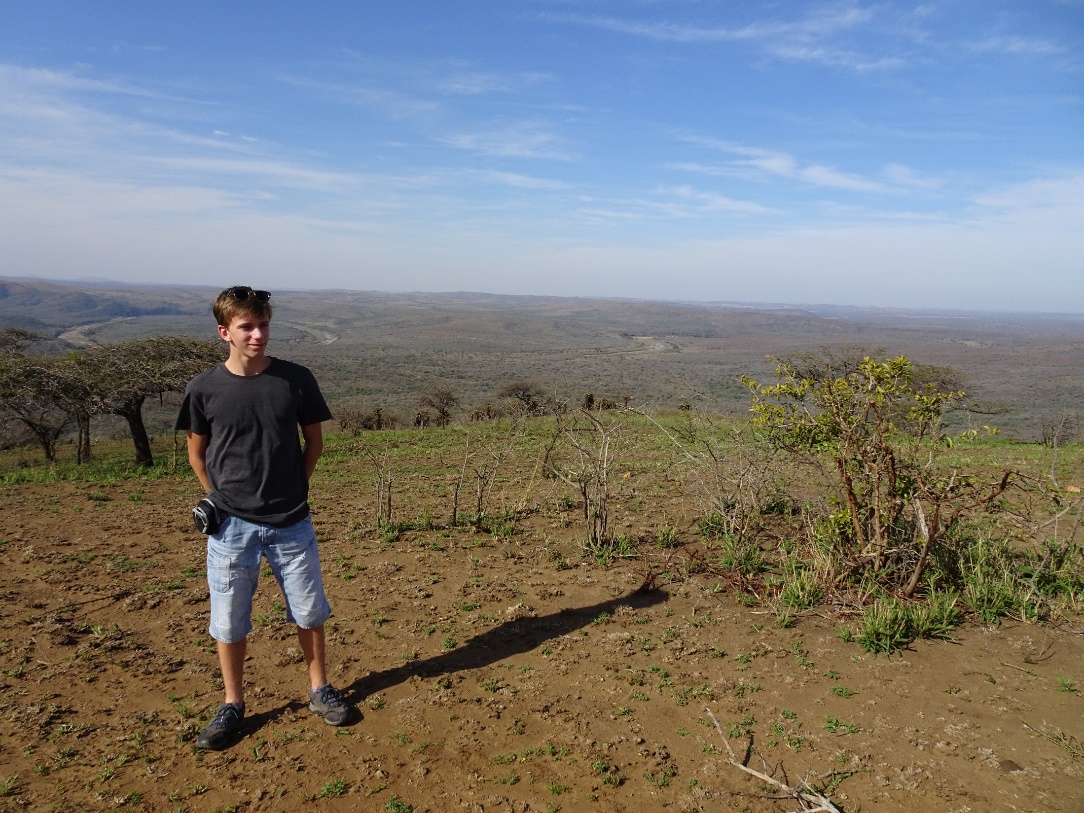 En de winnaar is…………Et le gagant est……….